Johannes der Täufer
24. Juni
Geburt Johannes des Täufers
Lukas 1, 5-25
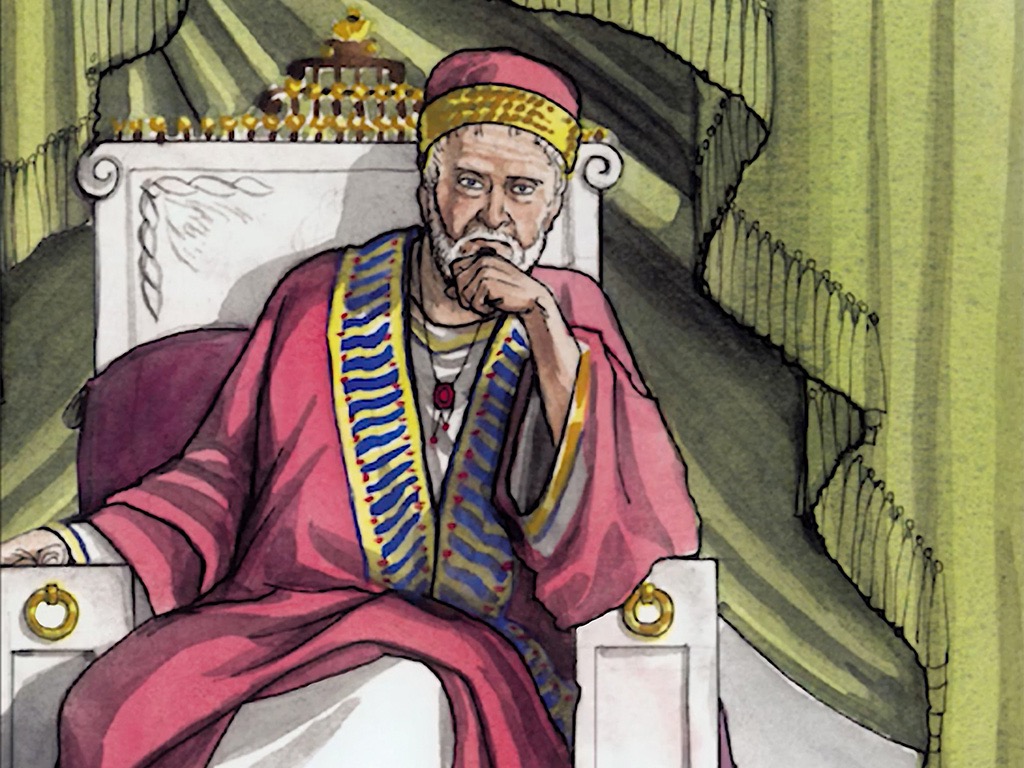 Als Herodes 
König 
von Judäa war,
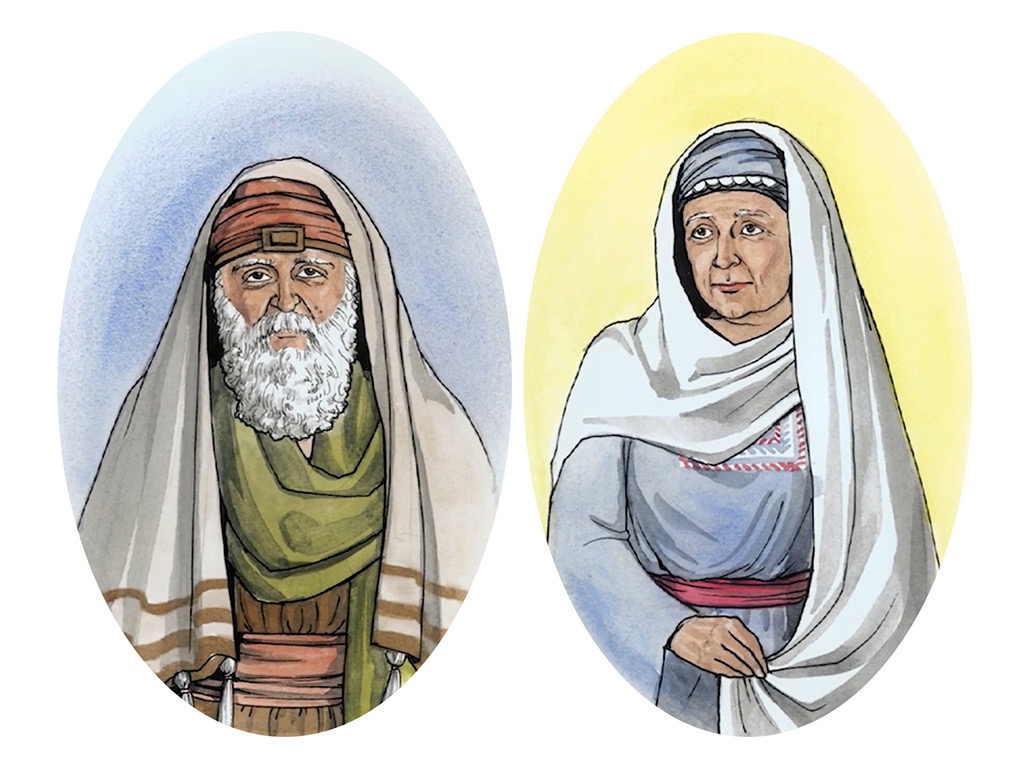 gab es einen Priester namens Zacharias. 
Seine Frau hieß Elisabet.
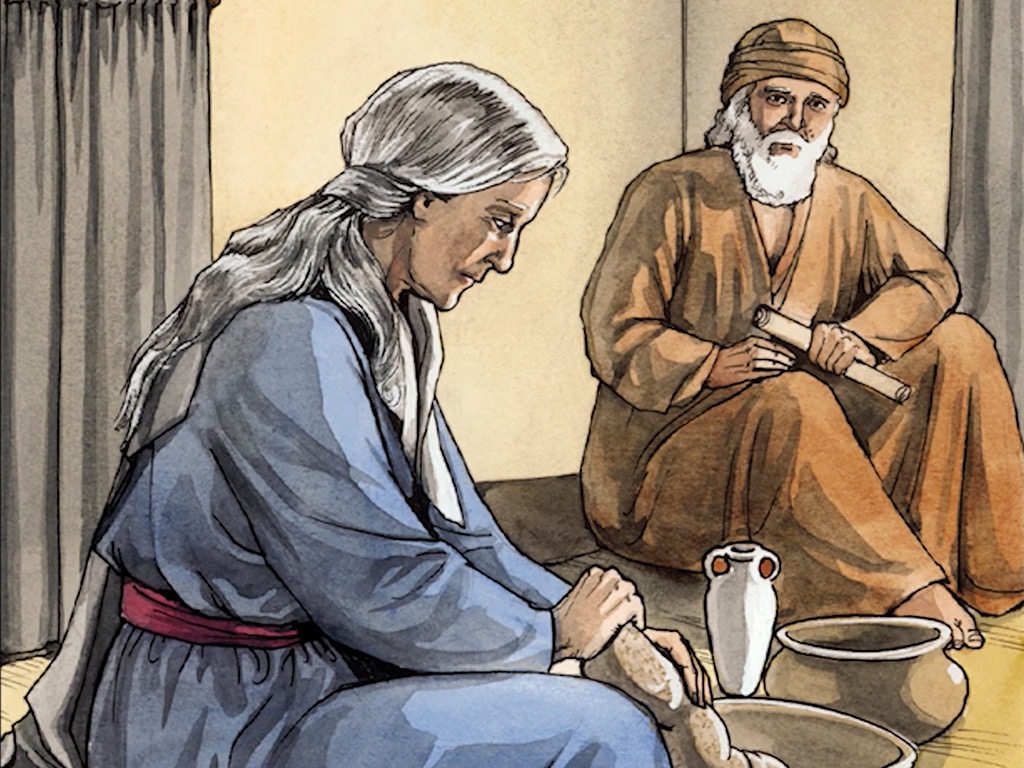 Sie hatten keine Kinder, beide waren schon alt.
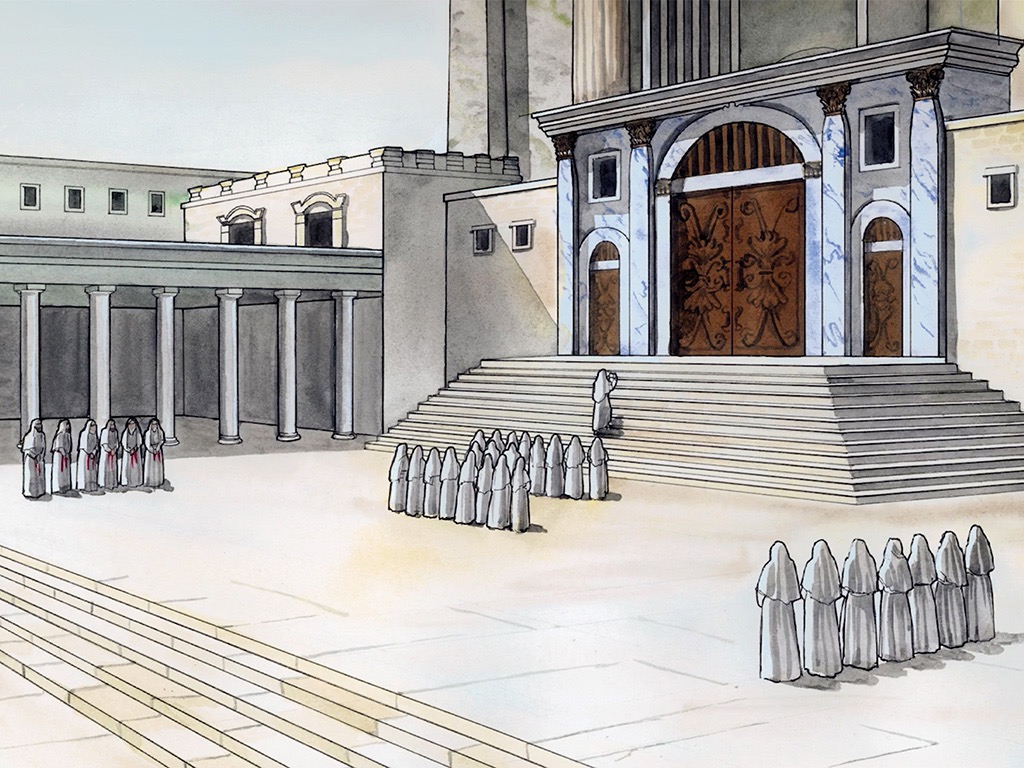 Zacharias tat im Tempel in Jerusalem Dienst. Er brachte das Rauchopfer dar.
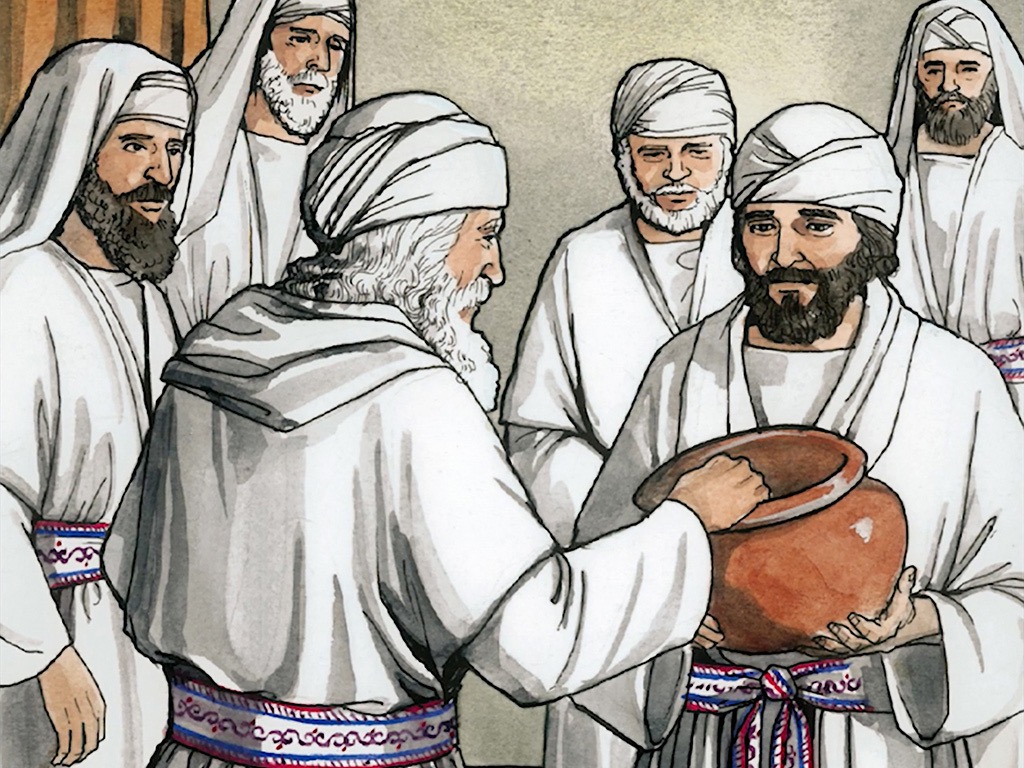 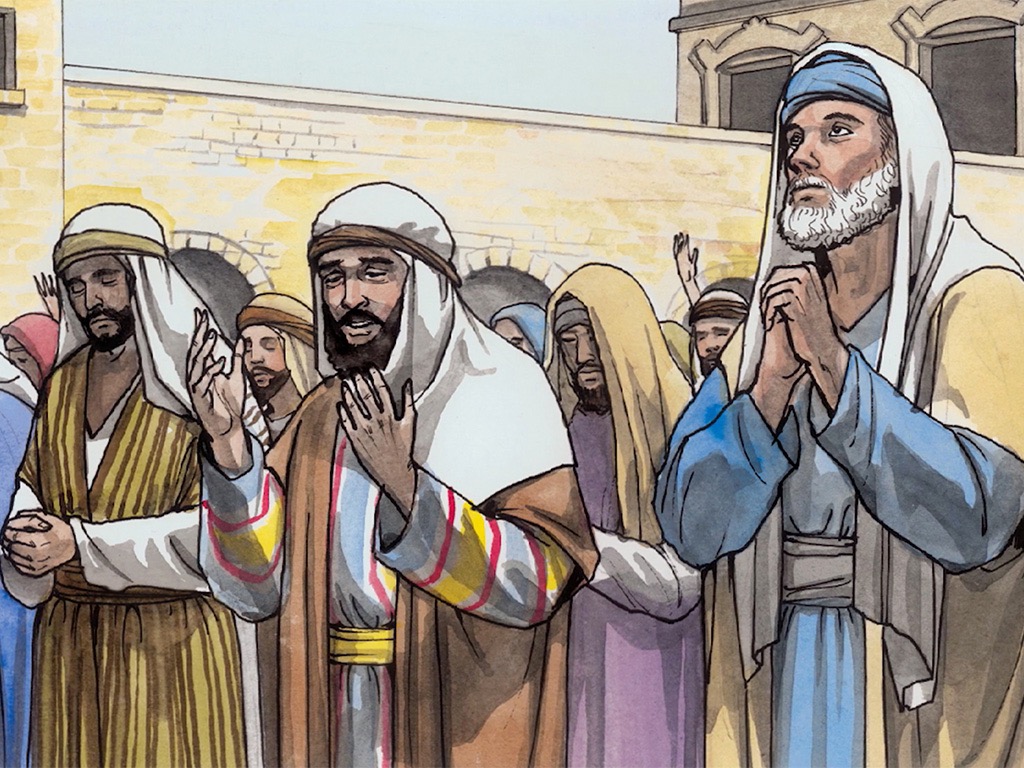 Das Volk betete im Hof.
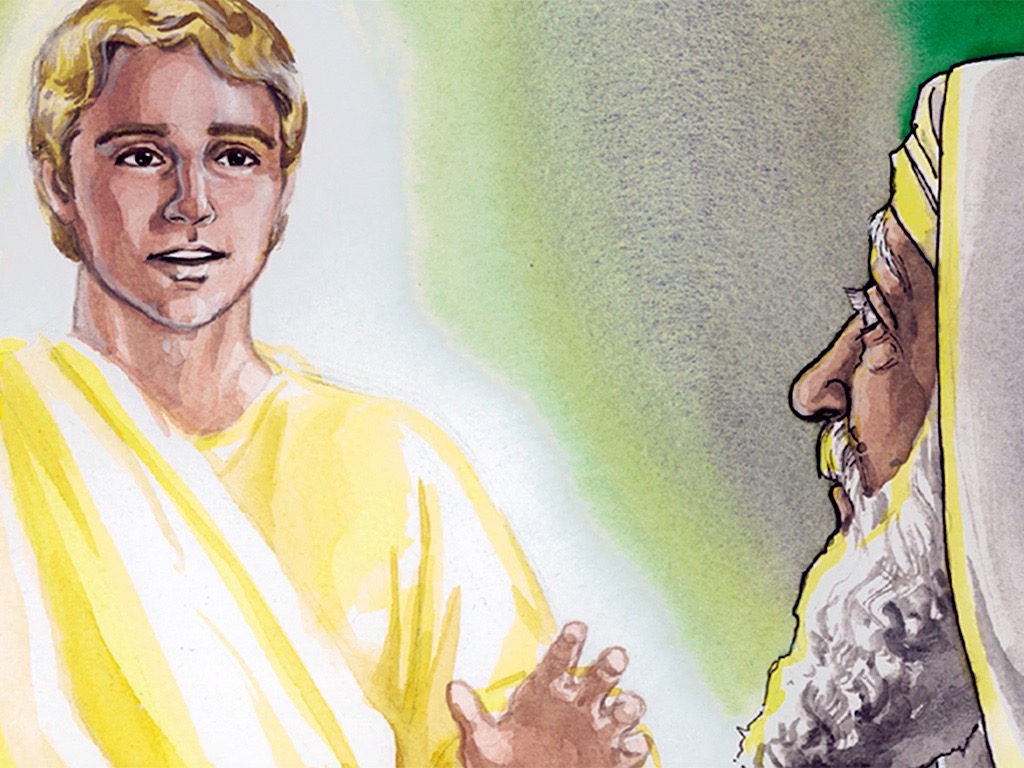 Da erschien Zacharias 
der Engel Gabriel.
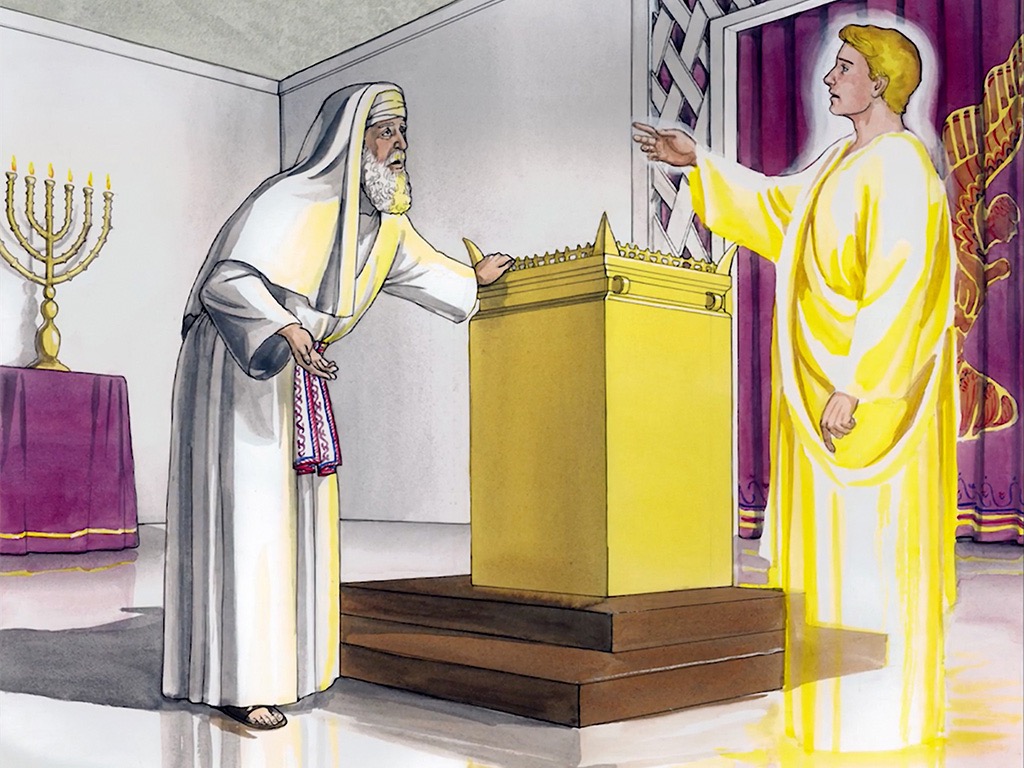 Der Engel sagte: 
Deine Frau wird einen Sohn bekommen. Nenne ihn Johannes
Du kannst dich freuen.
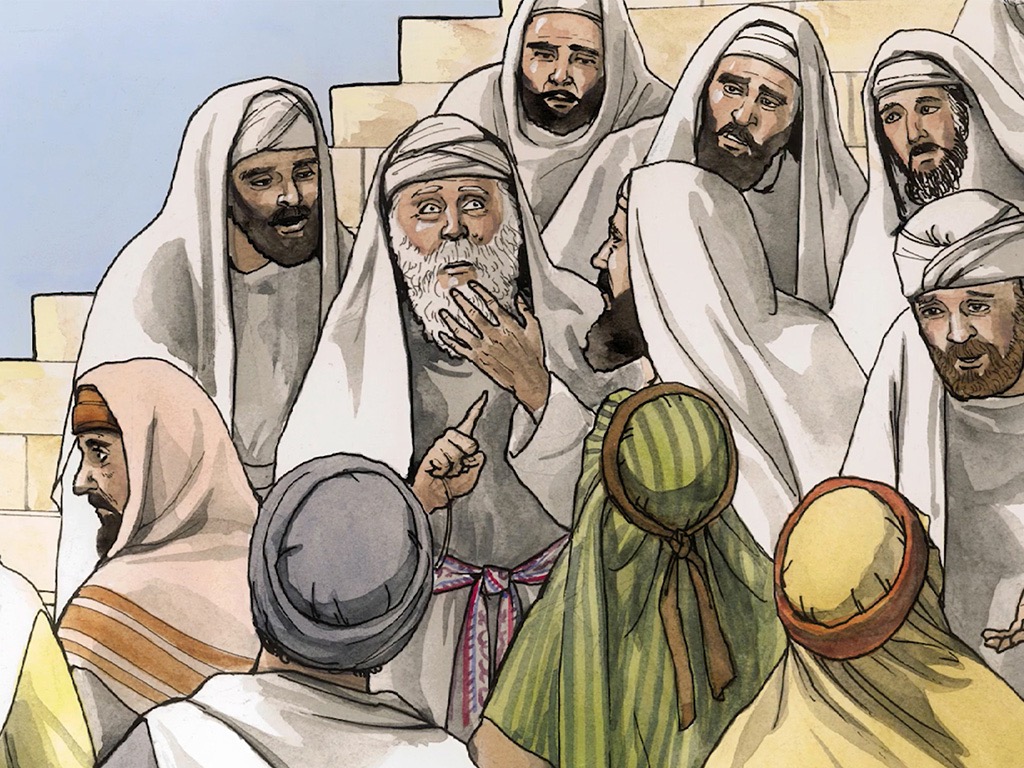 Das Volk wunderte sich, dass er so lange im Tempel blieb. Als Zacharias herauskam, konnte er nicht mehr sprechen. Er teilte sich 
mit Zeichen mit. Da merkten 
die Menschen, dass ihm 
ein Engel erschienen war.
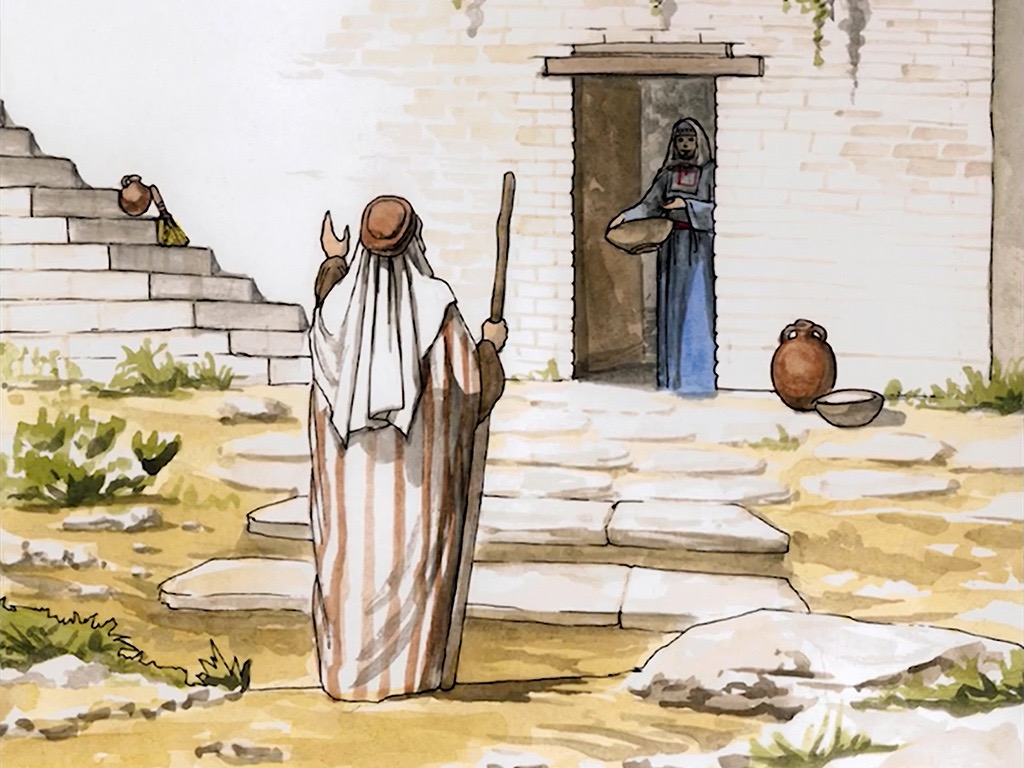 Als Zacharias seinen Dienst beendet hatte, kehrte er nach Hause zurück.
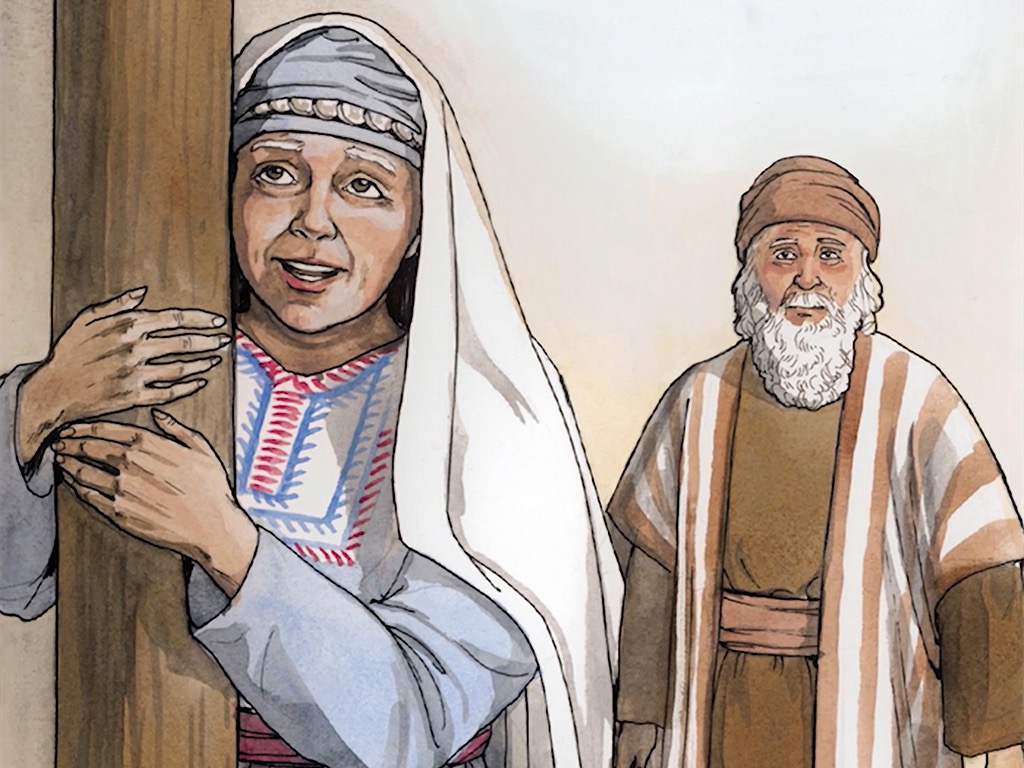 Elisabet wurde schwanger und dankte Gott.
Maria besucht Elisabeth
Lukas 1,39-56
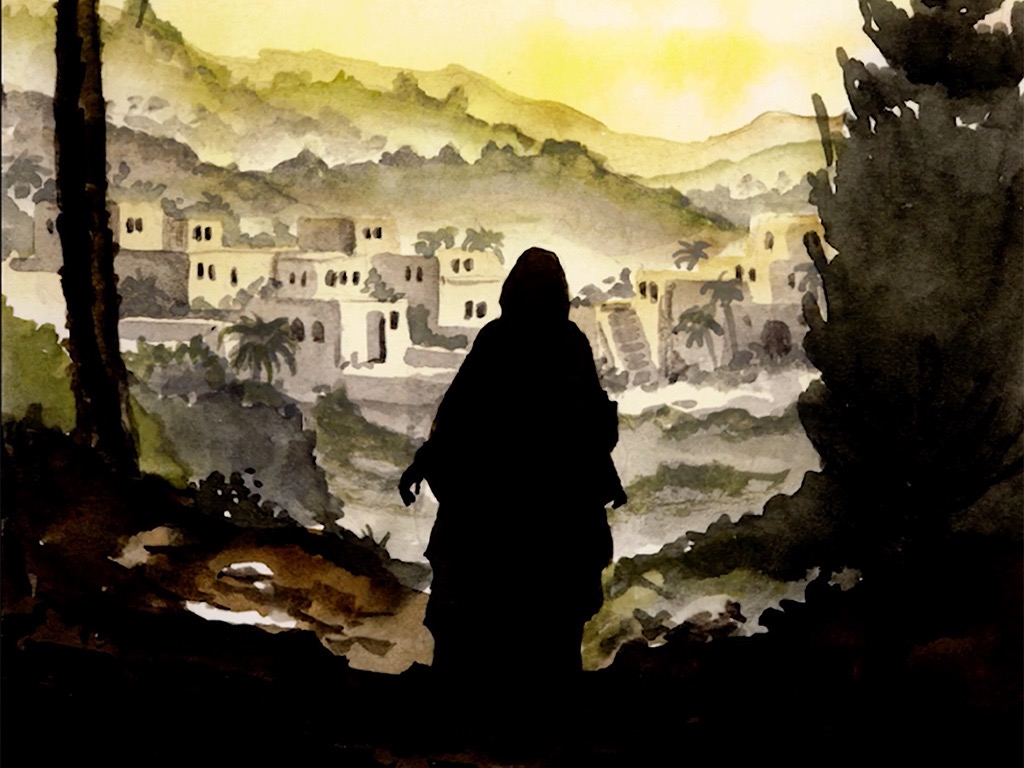 Maria ging nach Judäa und besuchte Elisabet.
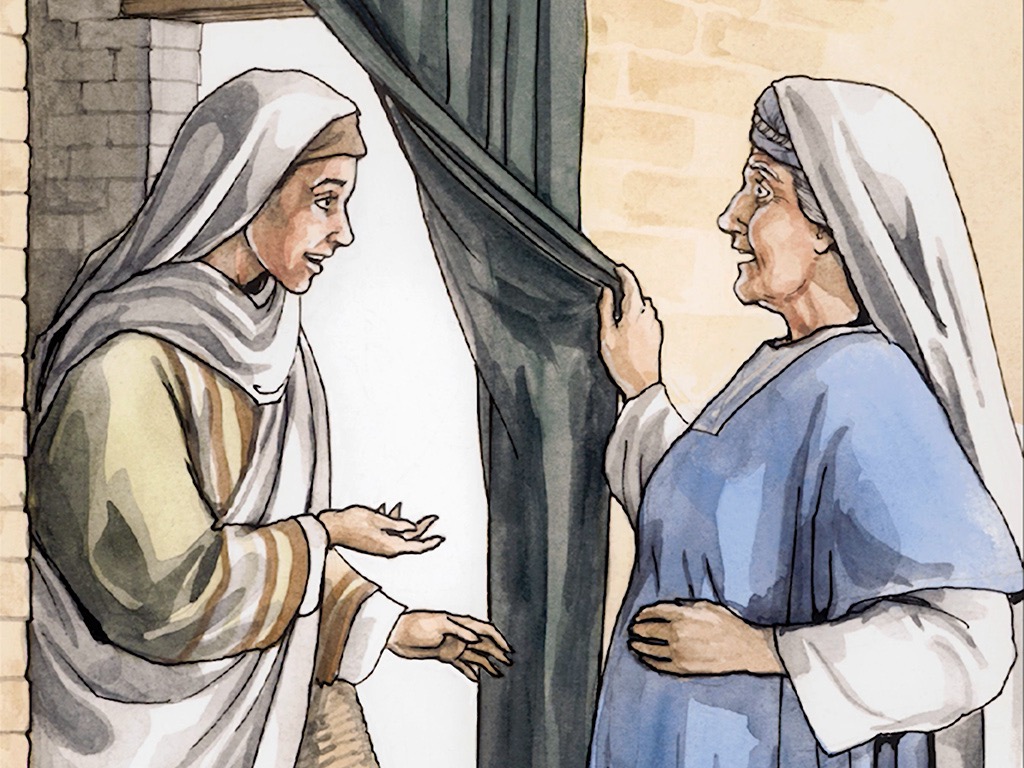 Als Maria Elisabet begrüßte, hüpfte das Kind in ihrem Bauch.
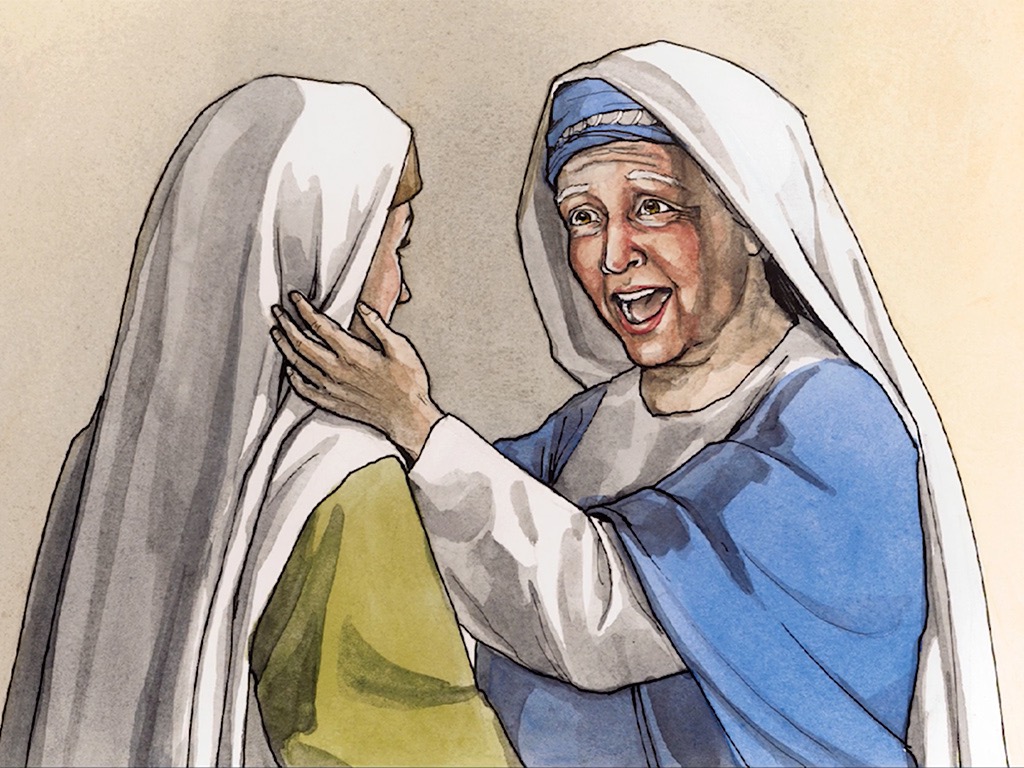 Elisabet sagte: Gesegnet bist du und dein Kind.
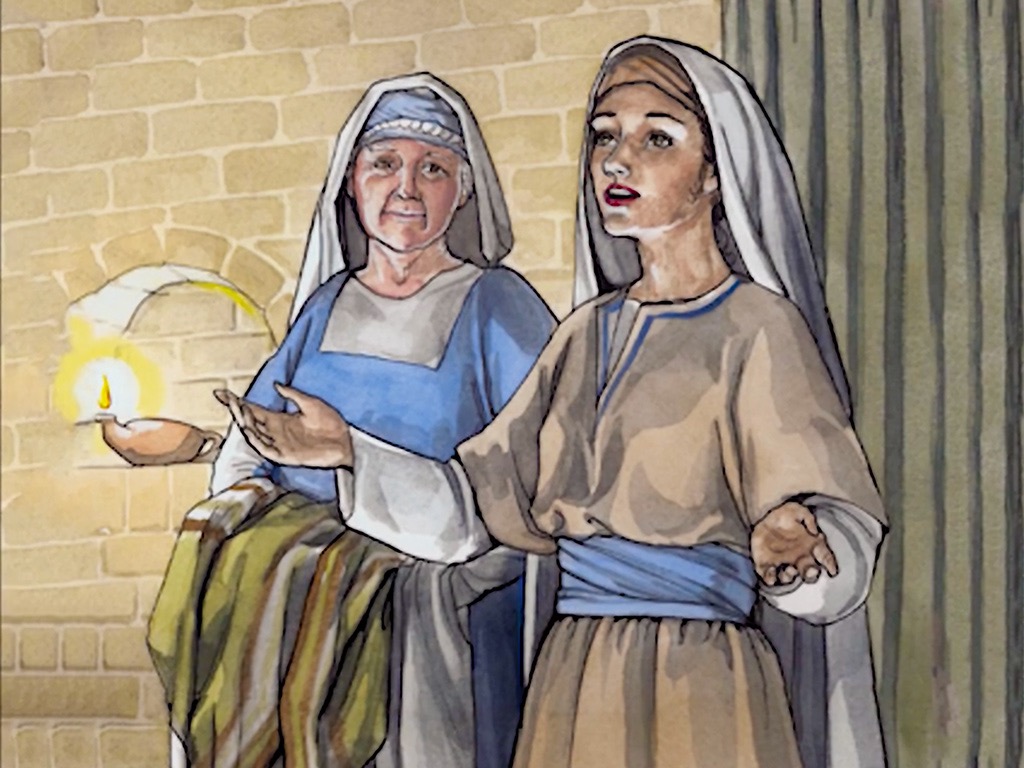 Da sagte Maria:
Meine Seele preist die Größe des Herrn .
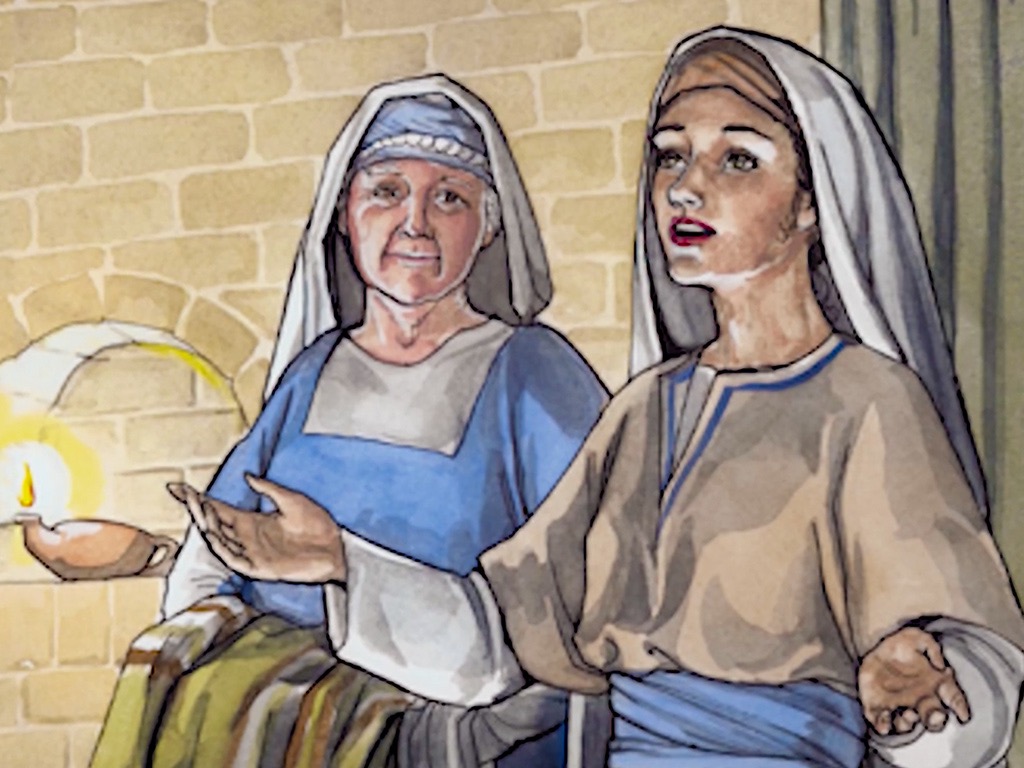 und mein Geist jubelt über Gott, meinen Retter.
Denn auf die Niedrigkeit seiner Magd hat er geschaut. / 
Siehe, von nun an preisen mich selig alle Geschlechter.
Denn der Mächtige hat Großes an mir getan / 
und sein Name ist heilig.
Er erbarmt sich von Geschlecht zu Geschlecht / 
über alle, die ihn fürchten.
Er vollbringt mit seinem Arm machtvolle Taten: / 
Er zerstreut, die im Herzen voll Hochmut sind;
er stürzt die Mächtigen vom Thron / und erhöht die Niedrigen.
Die Hungernden beschenkt er mit seinen Gaben / 
und lässt die Reichen leer ausgehen.
Er nimmt sich seines Knechtes Israel an / 
und denkt an sein Erbarmen,
das er unsern Vätern verheißen hat, / 
Abraham und seinen Nachkommen auf ewig.
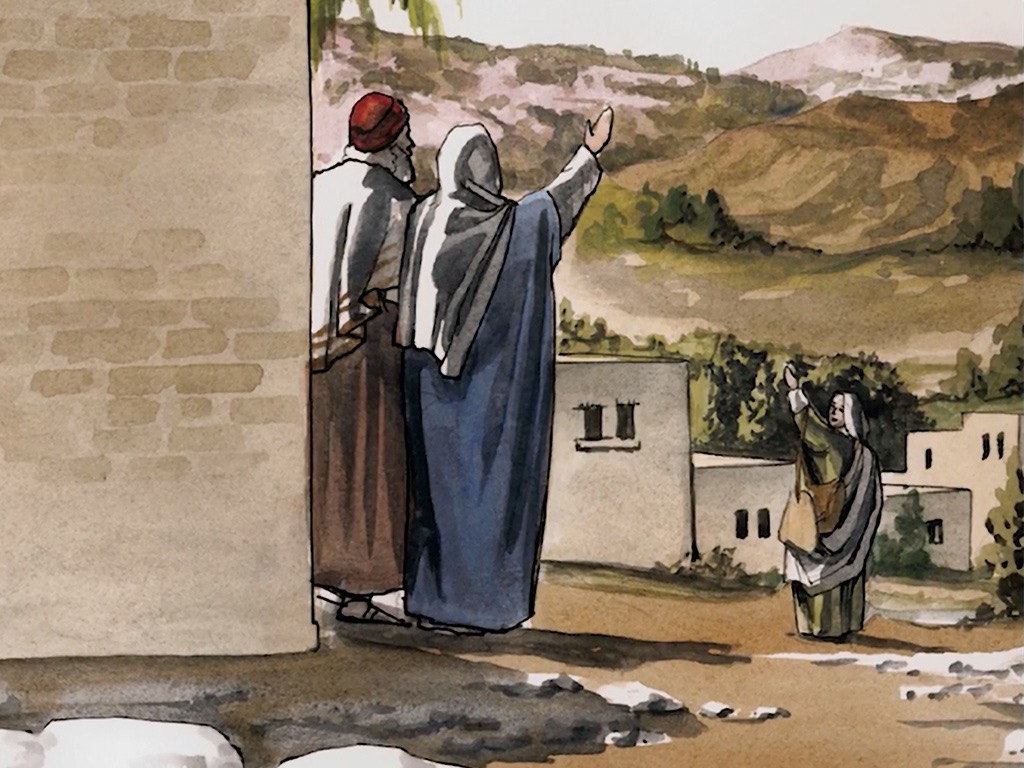 Maria blieb etwa drei
Monate bei Elisabet und Zacharias. Dann ging sie nach Hause zurück.
Die Geburt Johannes des Täufers
Lukas 1,57-80
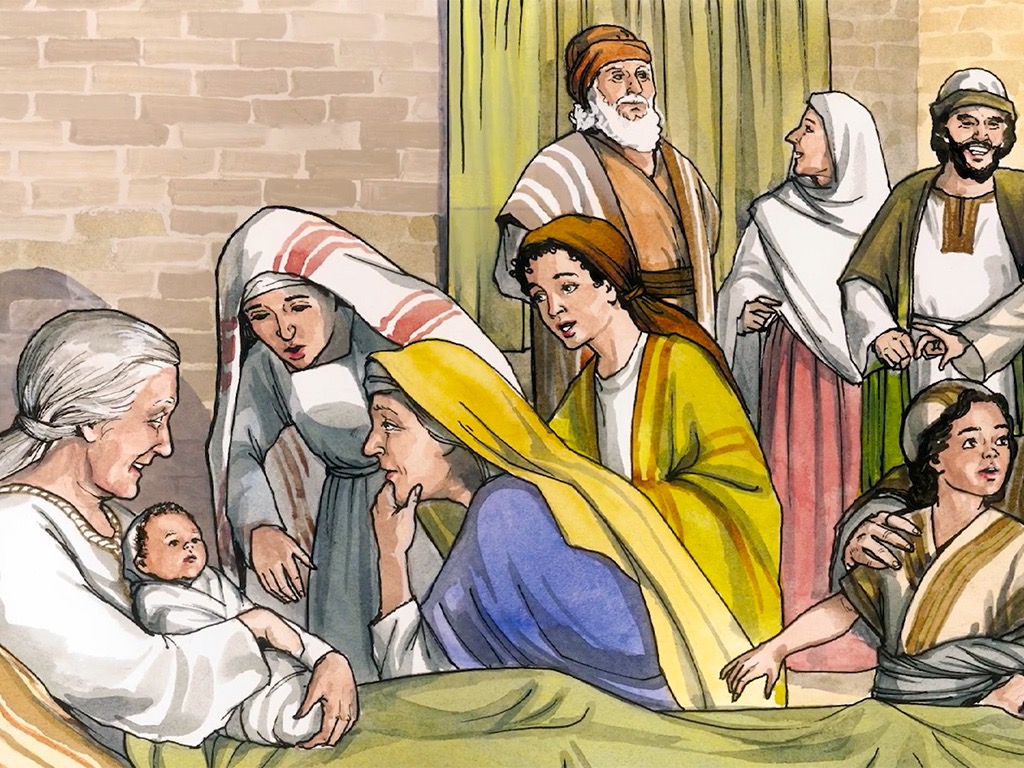 Elisabet brachte 
einen Sohn zur Welt.
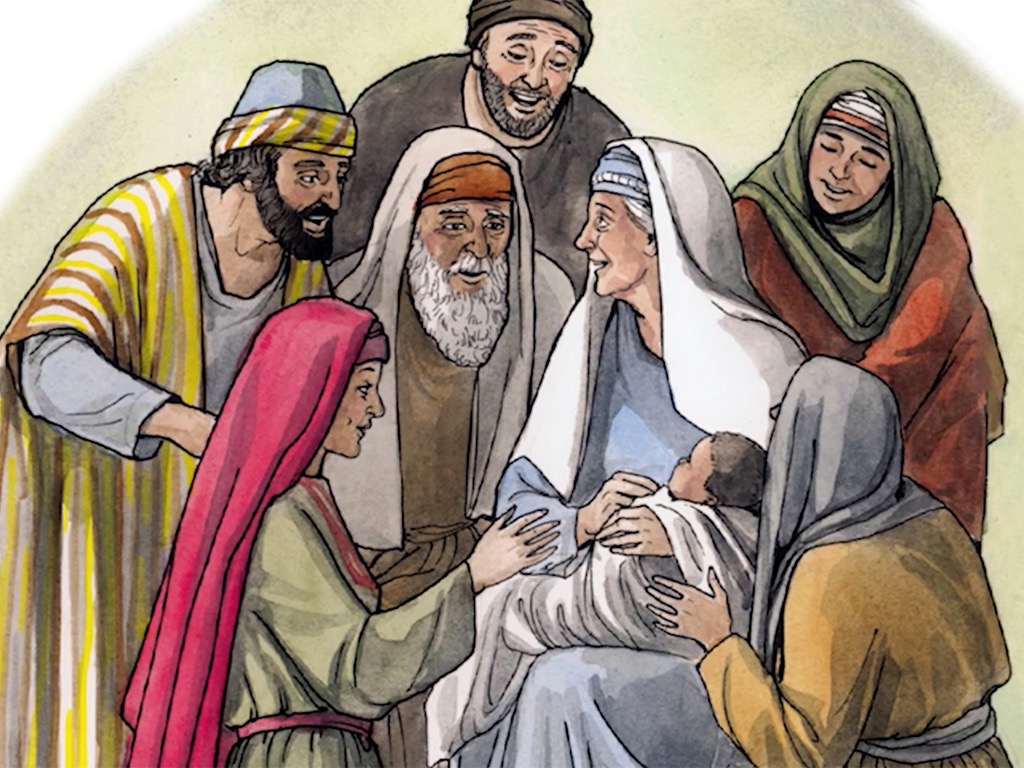 Alle Nachbarn und Verwandte freuten sich mit ihr.
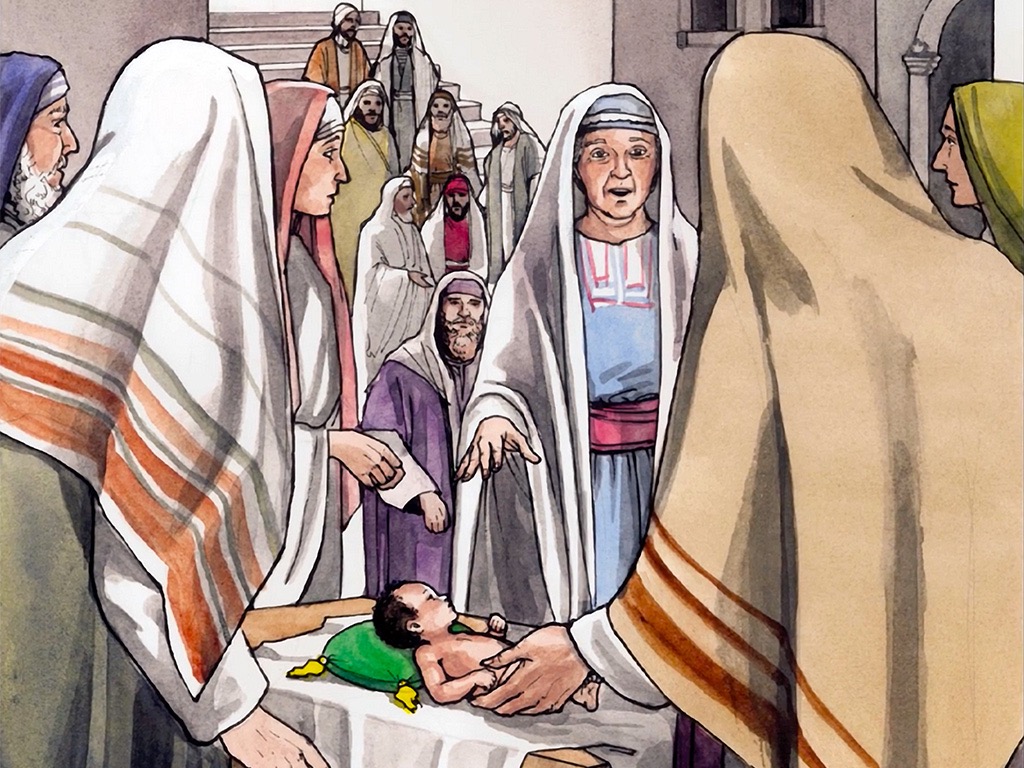 Am 8. Tag sollte er beschnitten werden und sie wollten ihn Zacharias nennen,
aber seine Mutter widersprach und sagte, er soll Johannes heißen.
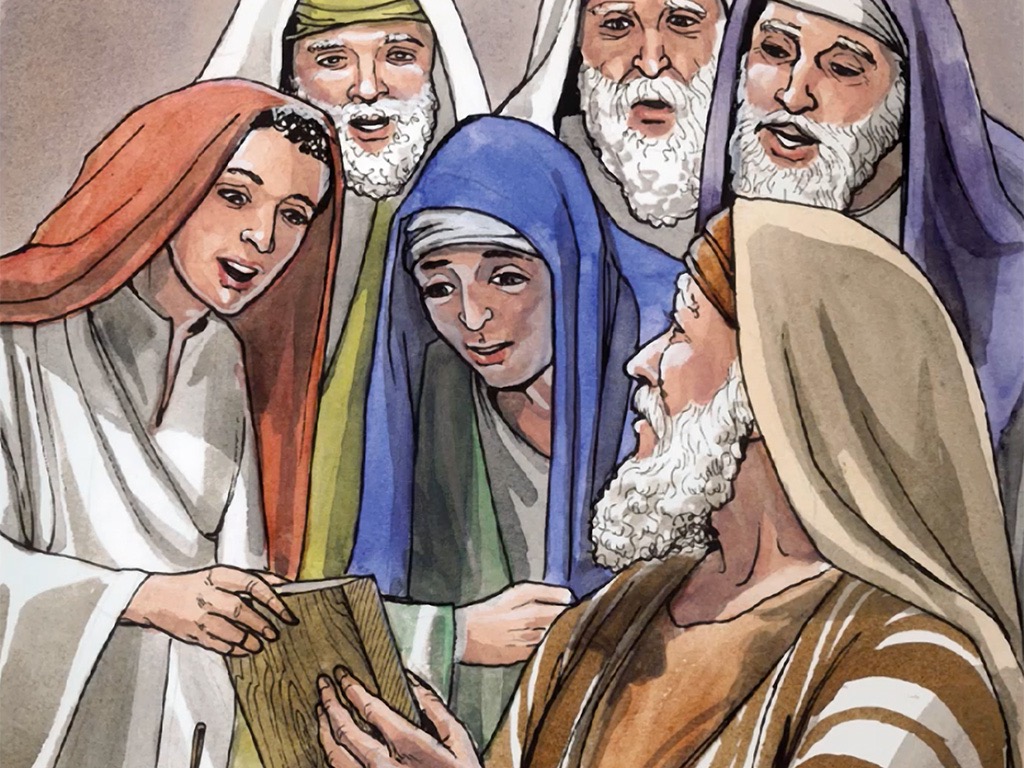 Da fragten sie Zacharias mit Zeichen wie der Junge heißen soll. Zacharias  schrieb auf eine Tafel: Johannes ist sein Name.
Dann konnte er wieder sprechen.
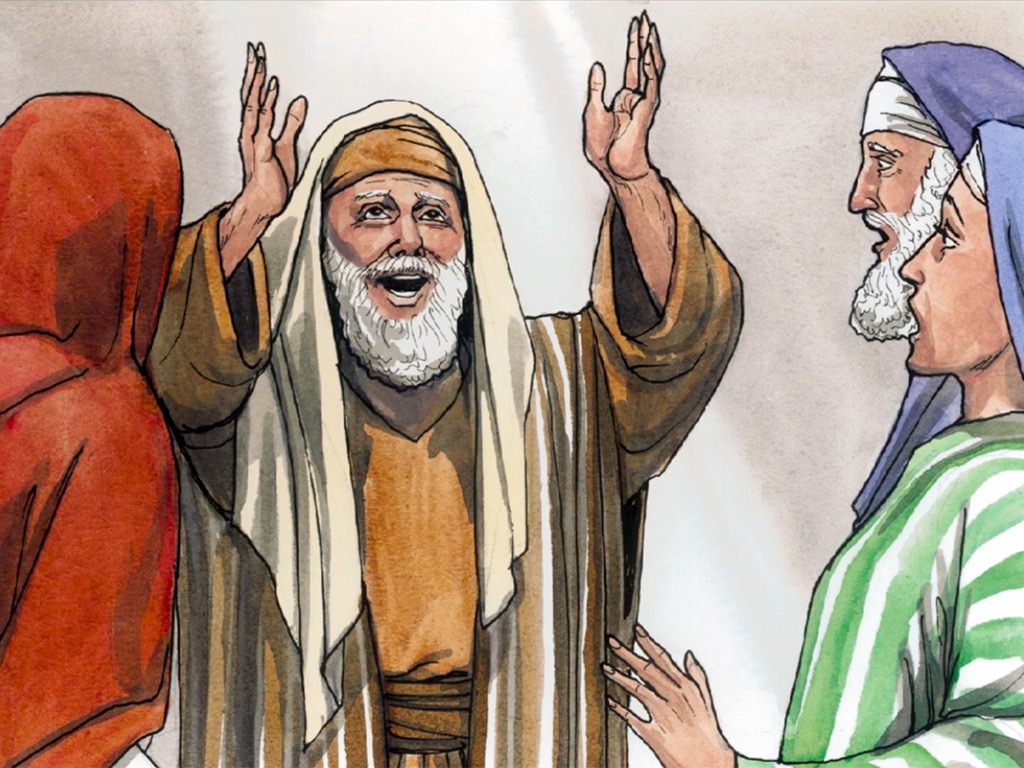 Sein Vater lobte Gott und sagte:
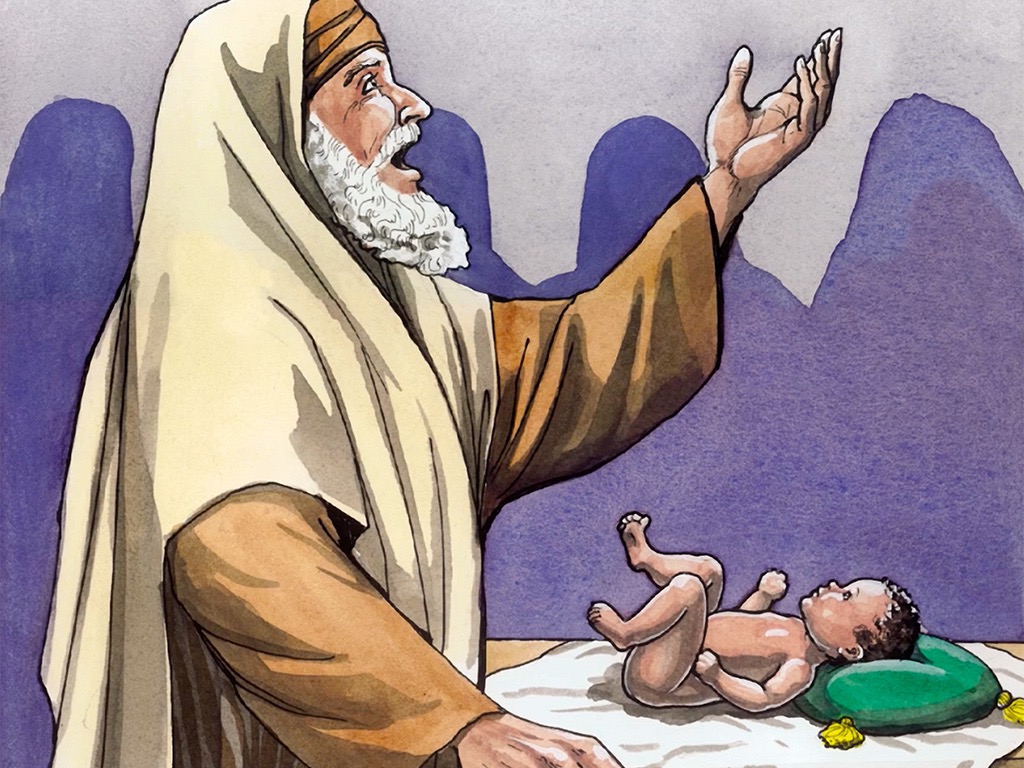 Gepriesen sei der Herr, 
der Gott Israels! / 
Denn er hat sein Volk besucht 
und ihm Erlösung geschaffen;
er hat uns 
einen starken Retter erweckt / 
im Hause seines Knechtes David.
So hat er verheißen von alters her / 
durch den Mund 
seiner heiligen Propheten.
Er hat uns errettet 
vor unseren Feinden / 
und aus der Hand aller, 
die uns hassen;
er hat das Erbarmen 
mit den Vätern an uns vollendet / 
und an seinen heiligen Bund gedacht,
an den Eid, 
den er unserm Vater Abraham 
geschworen hat;
er hat uns geschenkt, dass wir, 
aus Feindeshand befreit, / 
ihm furchtlos dienen
in Heiligkeit und Gerechtigkeit 
vor seinem Angesicht all unsre Tage.
Und du, Kind, 
wirst Prophet des Höchsten heißen; / 
denn du wirst dem Herrn vorangehen 
und ihm den Weg bereiten.
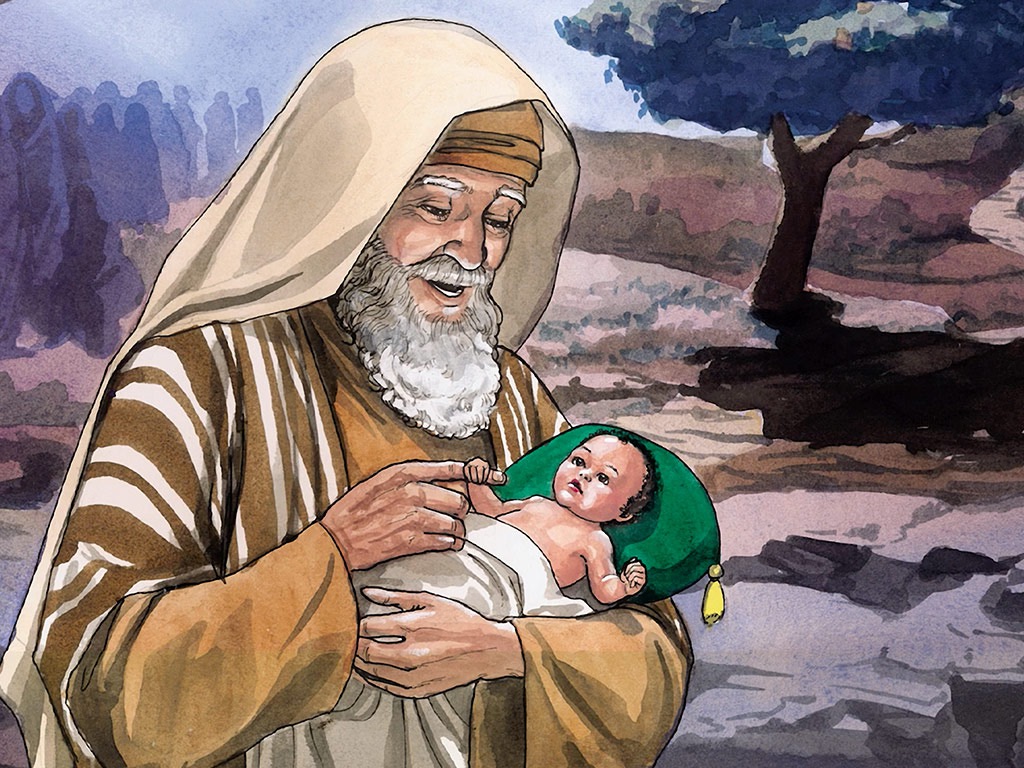 Du wirst sein Volk 
mit der Erfahrung des Heils beschenken / 
in der Vergebung seiner Sünden.
Durch die barmherzige Liebe 
unseres Gottes / 
wird uns besuchen 
das aufstrahlende Licht aus der Höhe,
um allen zu leuchten, / 
die in Finsternis sitzen 
und im Schatten des Todes, / 
und unsre Schritte zu lenken 
auf den Weg des Friedens.
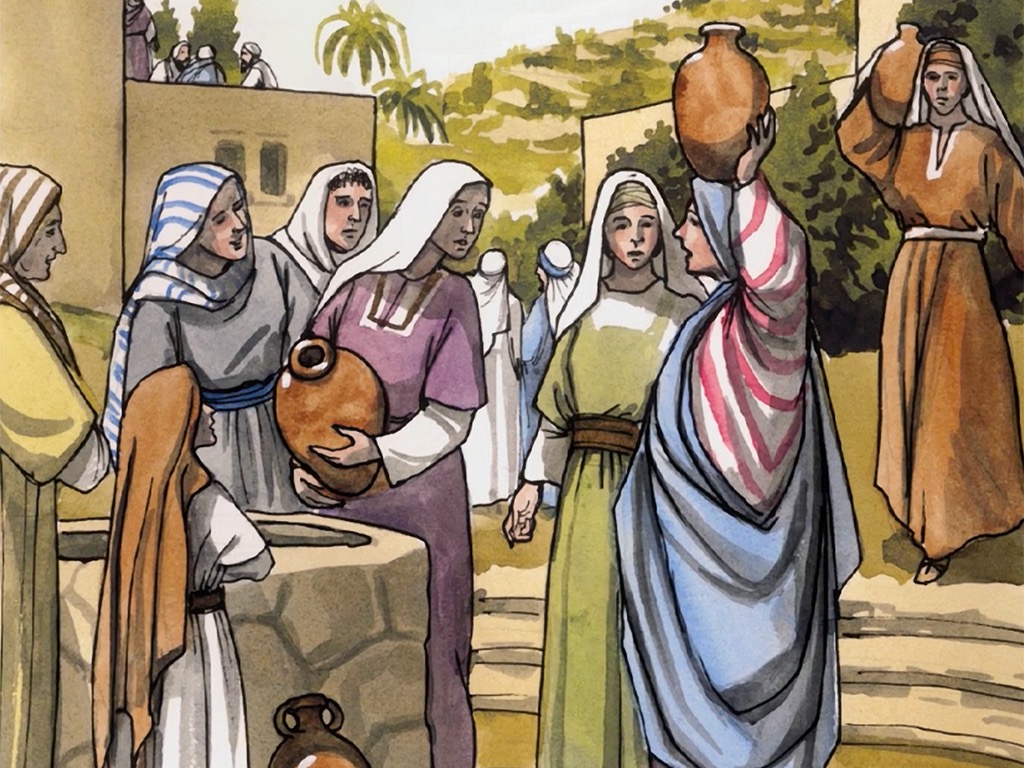 Alle fragten sich, was wird wohl aus diesem Kind werden.
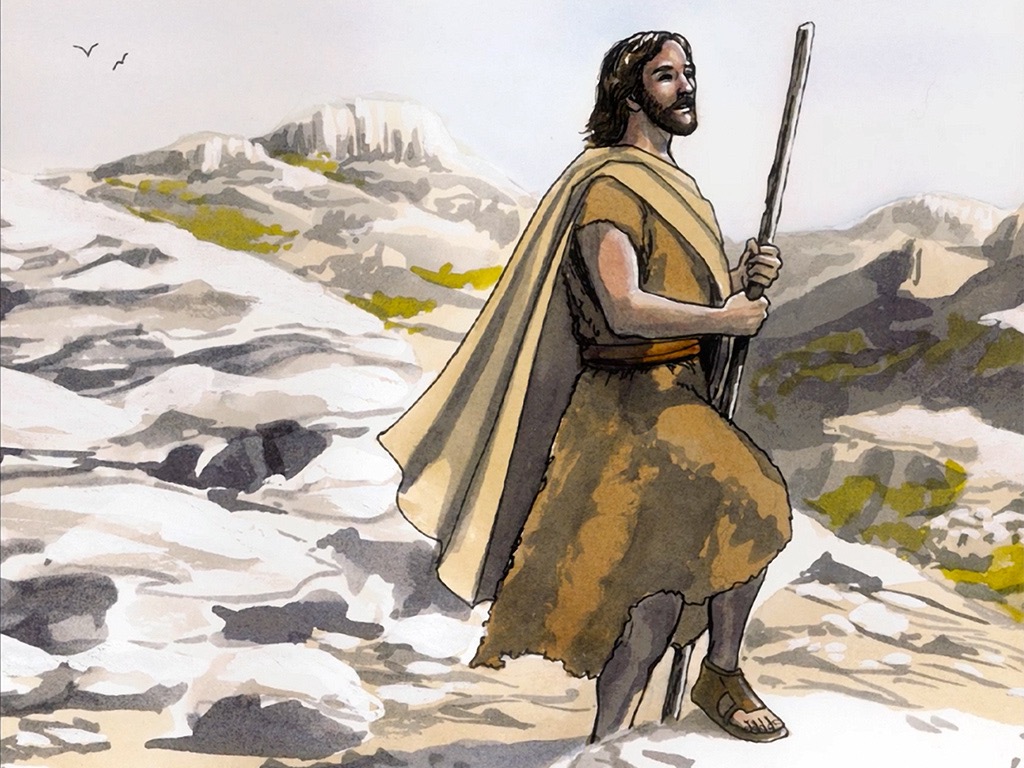 Das Kind wuchs heran und wurde stark im Geist. Und es lebte in der Wüste bis zu dem Tag, an dem es seinen Auftrag für Israel erhielt.
Johannes predigt und tauft am Jordan
Matthäus 3,1-12
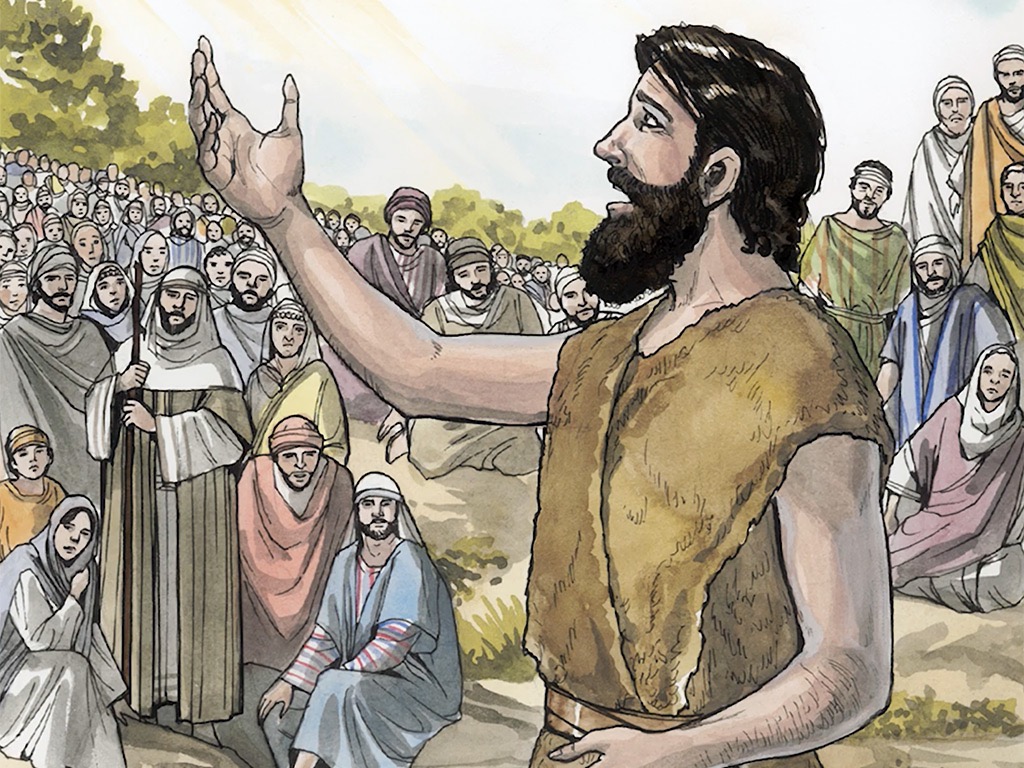 Johannes predigte in der Wüste von Judäa die Vergebung der Sünden.
Viele Menschen aus Judäa und Jerusalem kamen zu ihm.
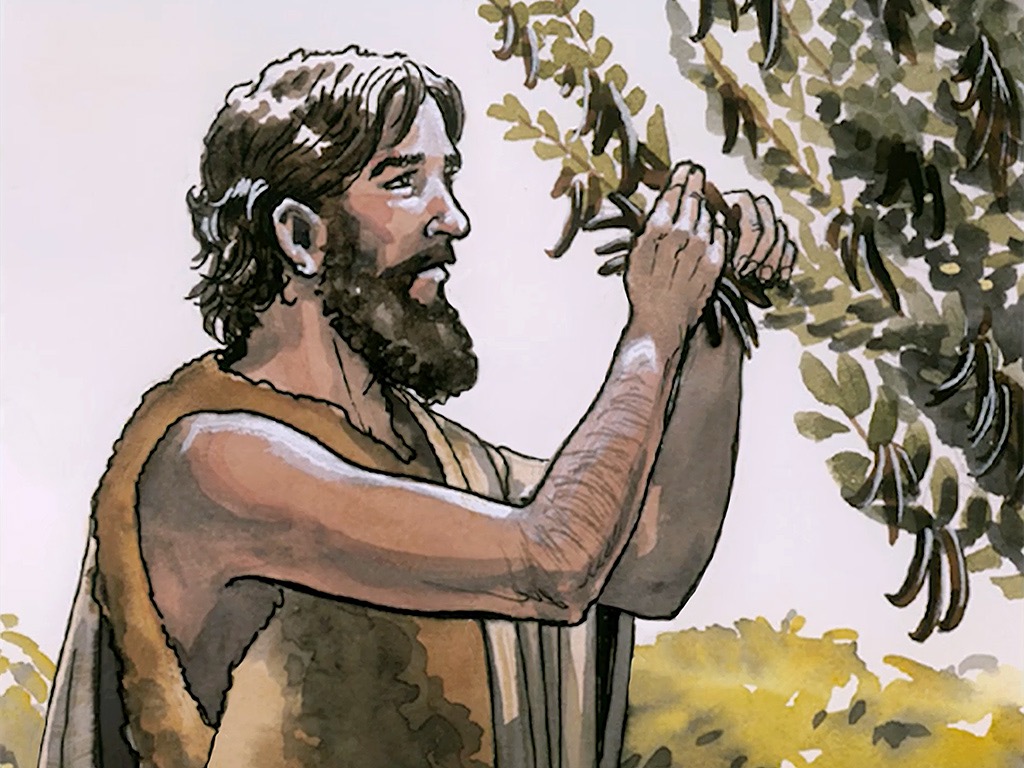 Johannes trug ein Gewand aus Kamelhaaren, aß Heuschrecken und wilden Honig.
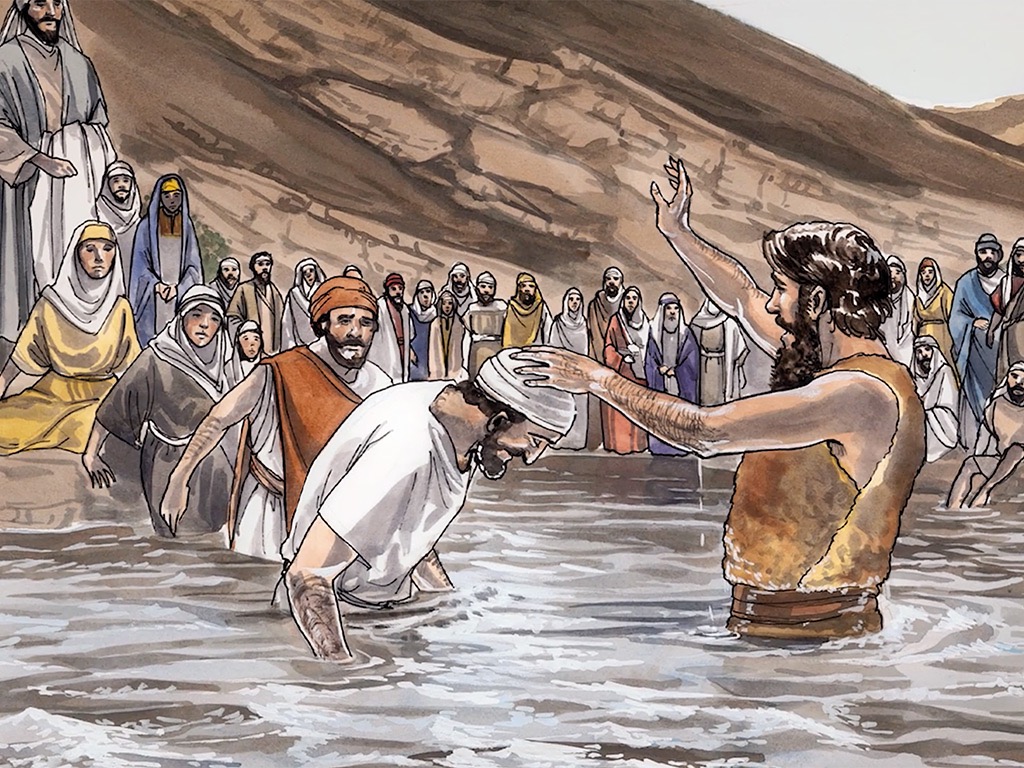 Johannes taufte die Menschen im Fluss Jordan.
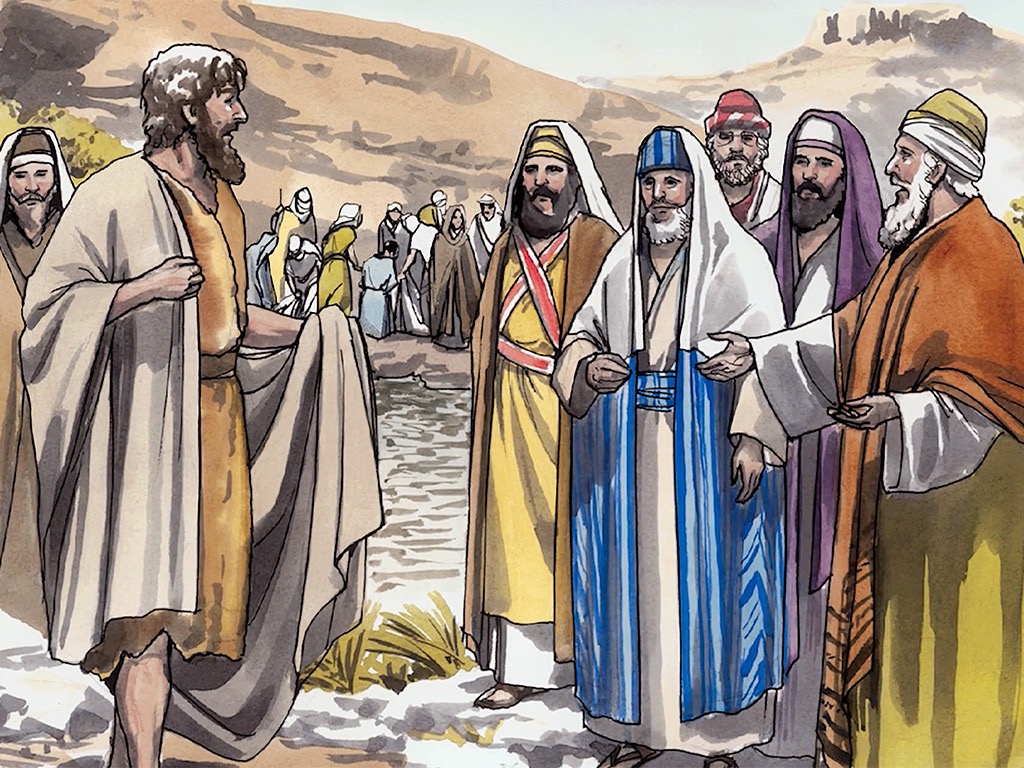 Johannes sagte: 
Wer zwei Kleider hat, soll eins jemanden geben, der keines hat und wer zu essen hat, 
der soll auch davon etwas abgeben.
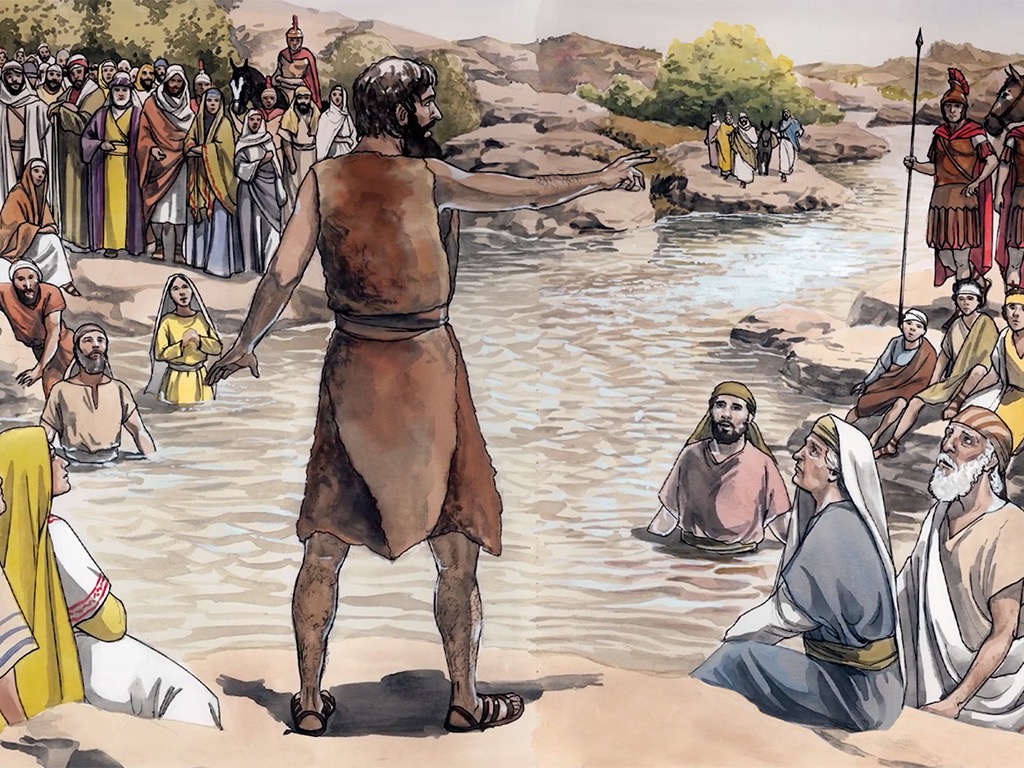 Den Zöllnern sagte Johannes: Nehmt von den Menschen nicht mehr Geld als ihr müsst.
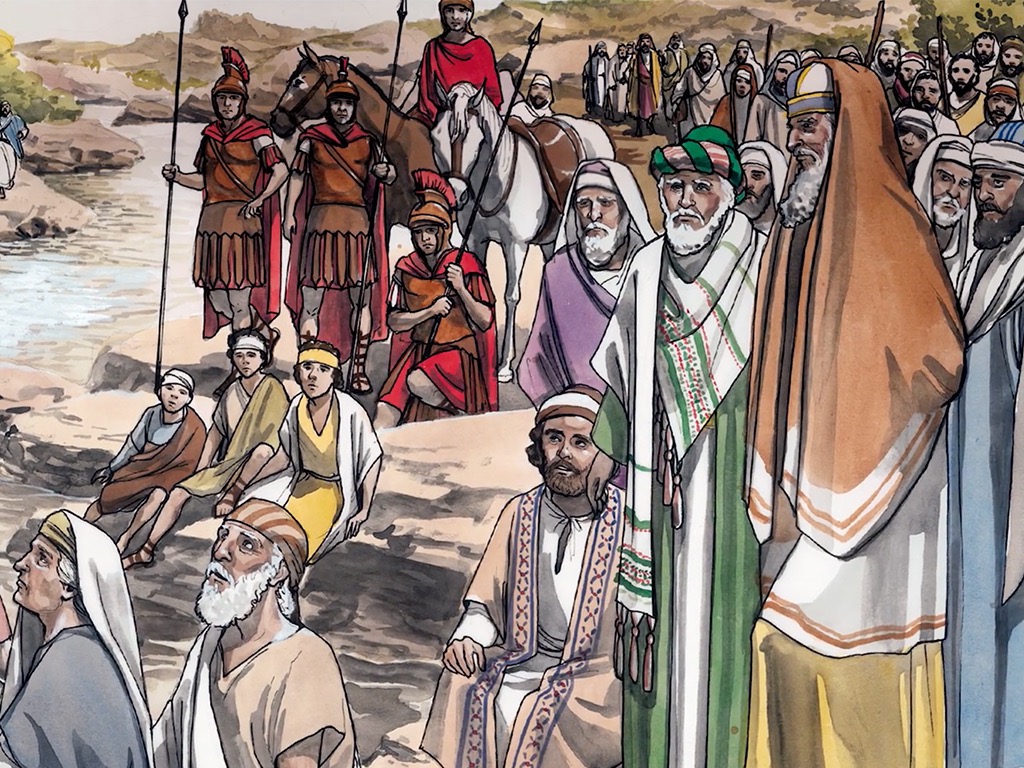 Den Soldaten sagte Johannes: Misshandelt niemanden.
Johannes tauft Jesus
Matthäus 3,13-17
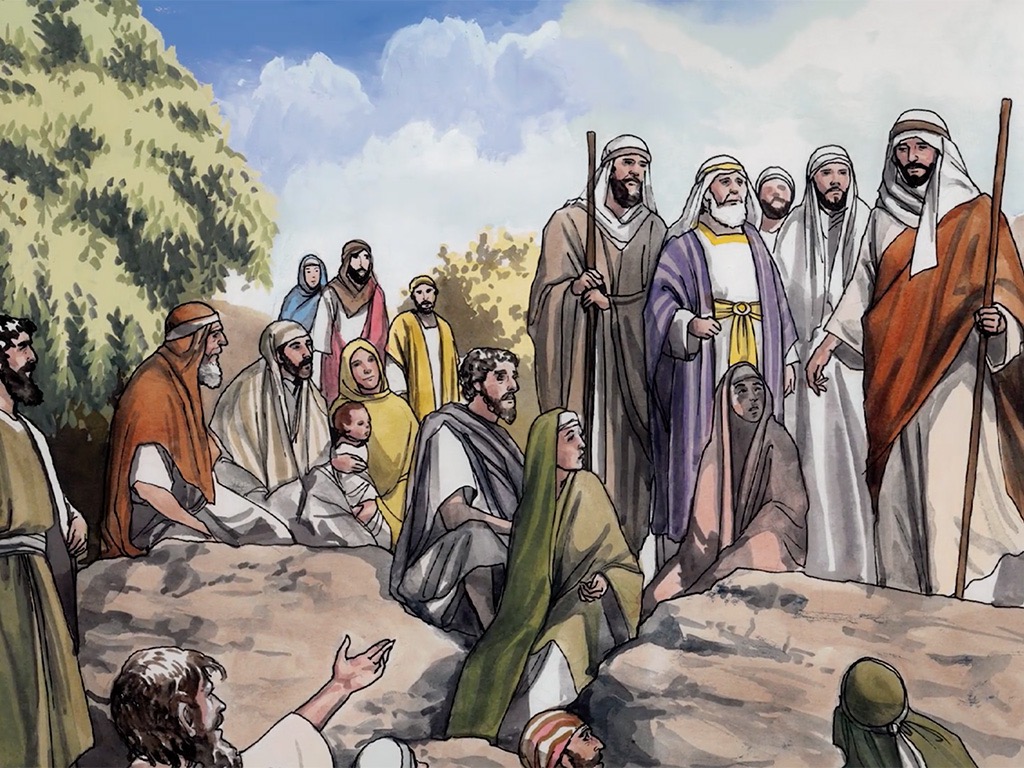 Jesus kam an den Jordan, um sich von Johannes taufen zu lassen.
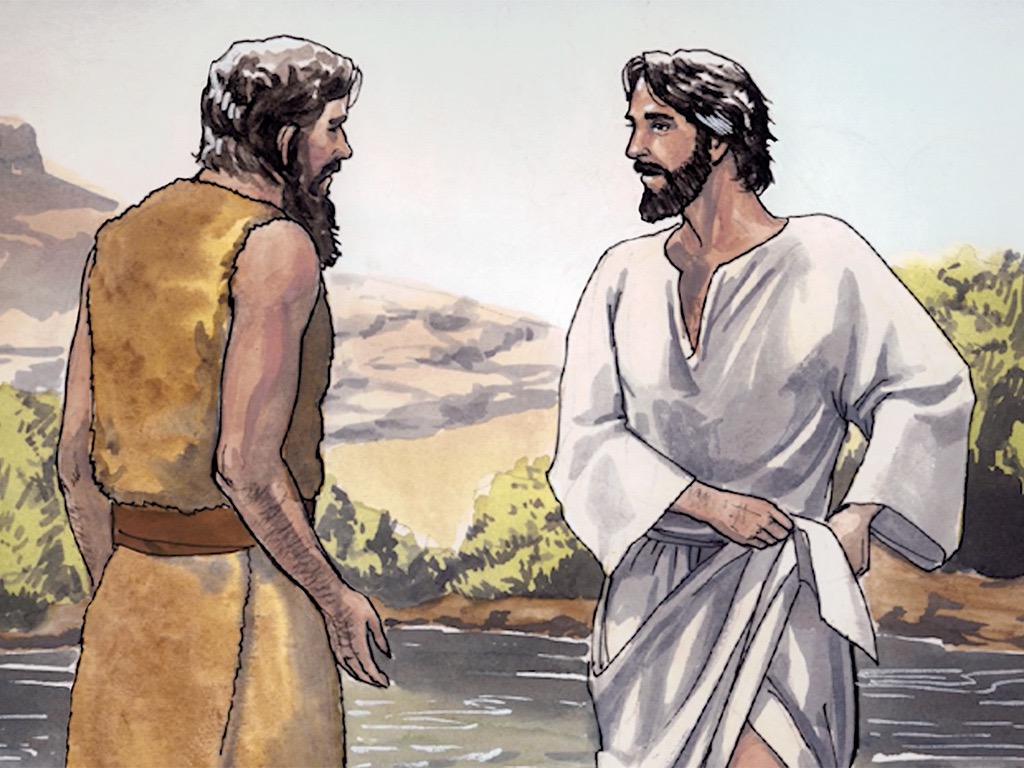 Johannes sagte: Eigentlich musst du mich taufen. Aber Jesus wollte es so.
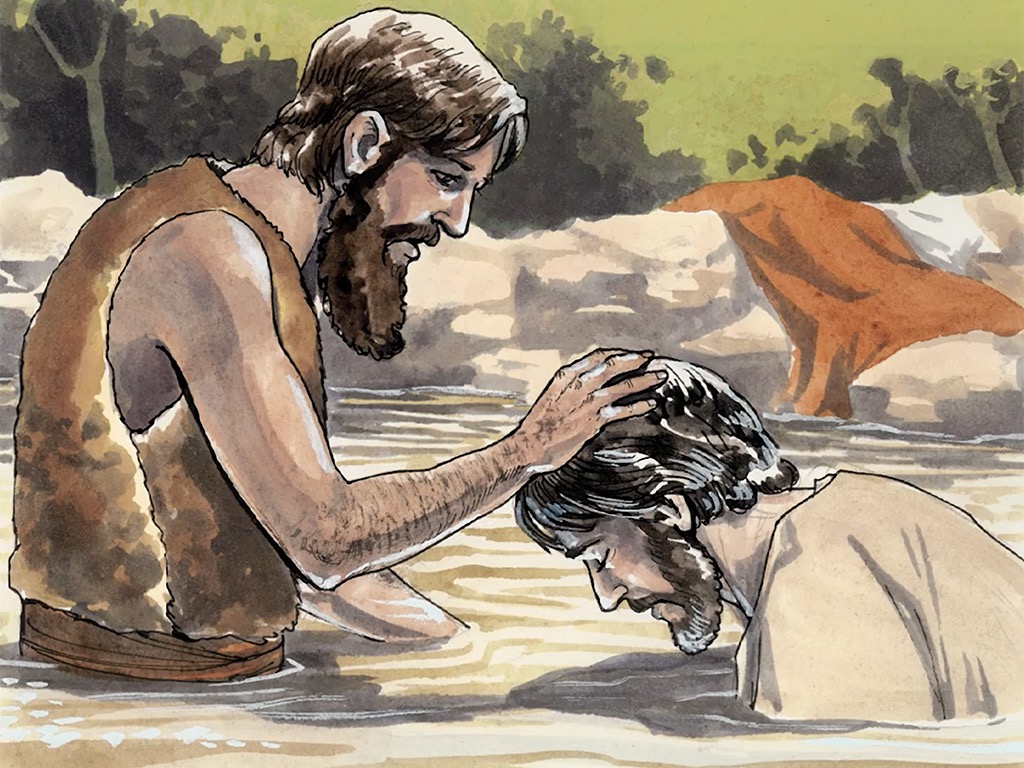 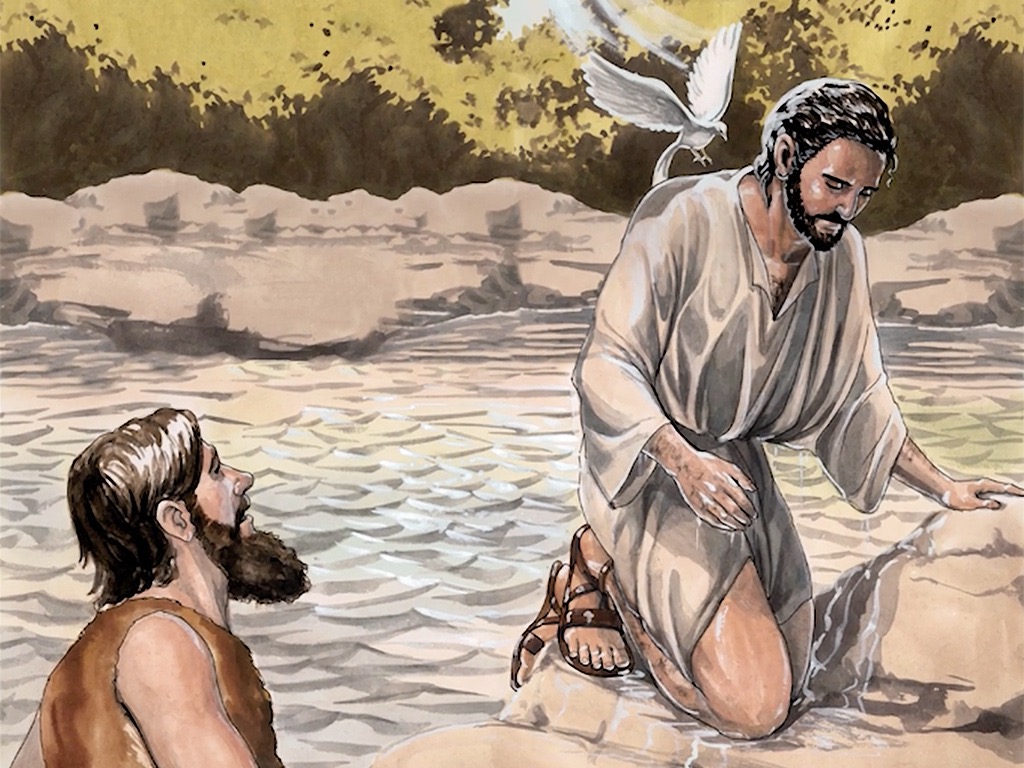 Nach der Taufe stieg Jesus aus dem Wasser und er sah den Heiligen Geist wie eine Taube auf sich herunter kommen.
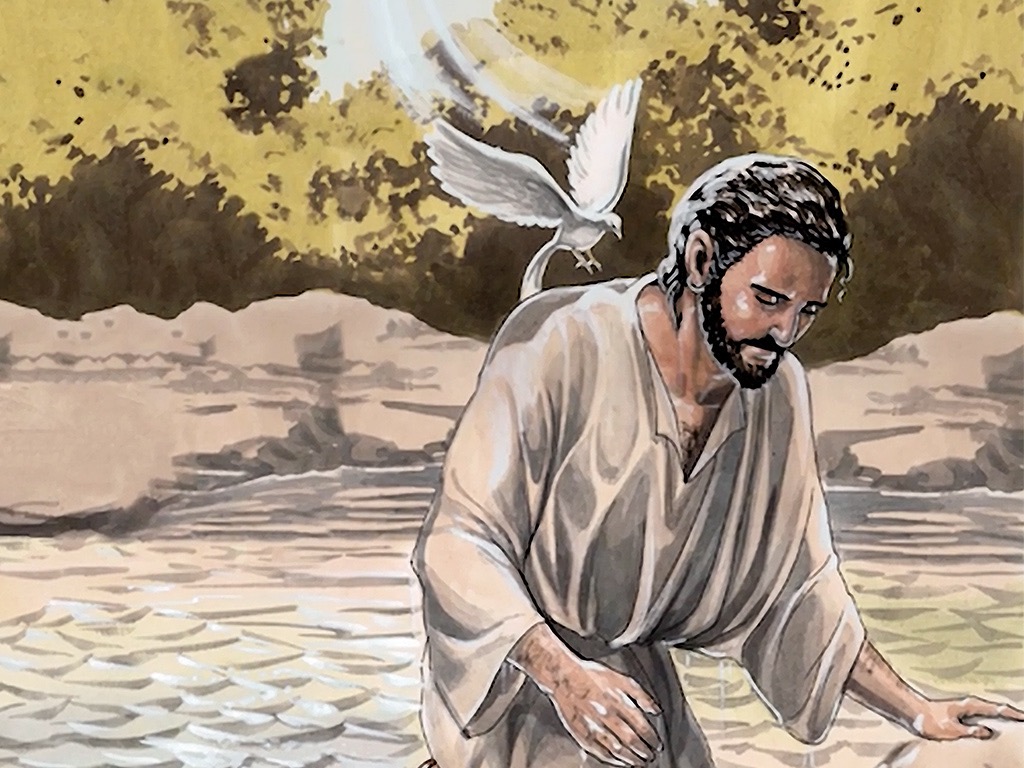 Und eine Stimme aus dem Himmel sprach: Das ist mein geliebter Sohn.
Der Tod Johannes des Täufers
Matthäus 14,1-12
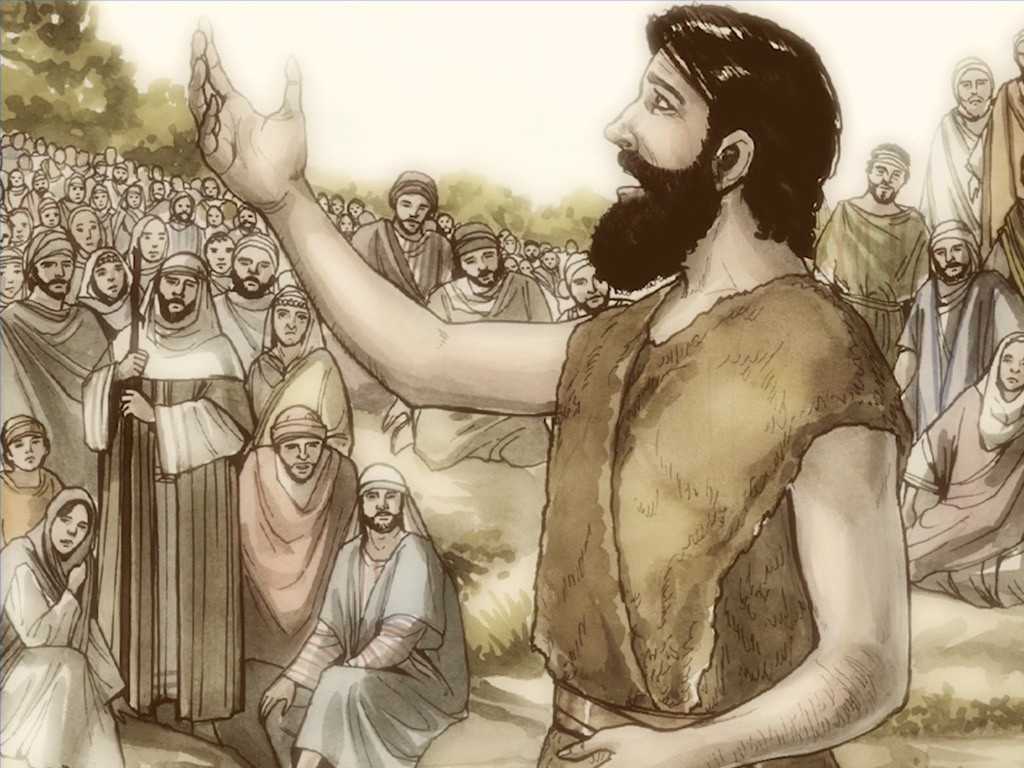 Johannes sagte auch, dass Herodes ein besserer Mensch werden müsste.
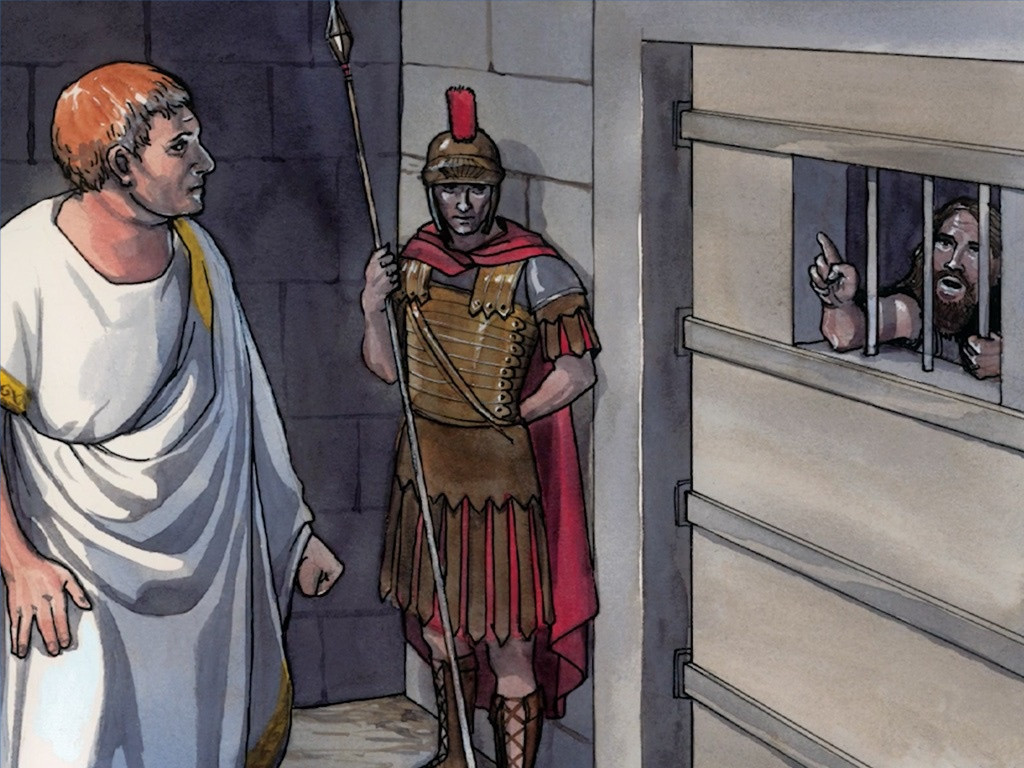 Da lies ihn Herodes verhaften.
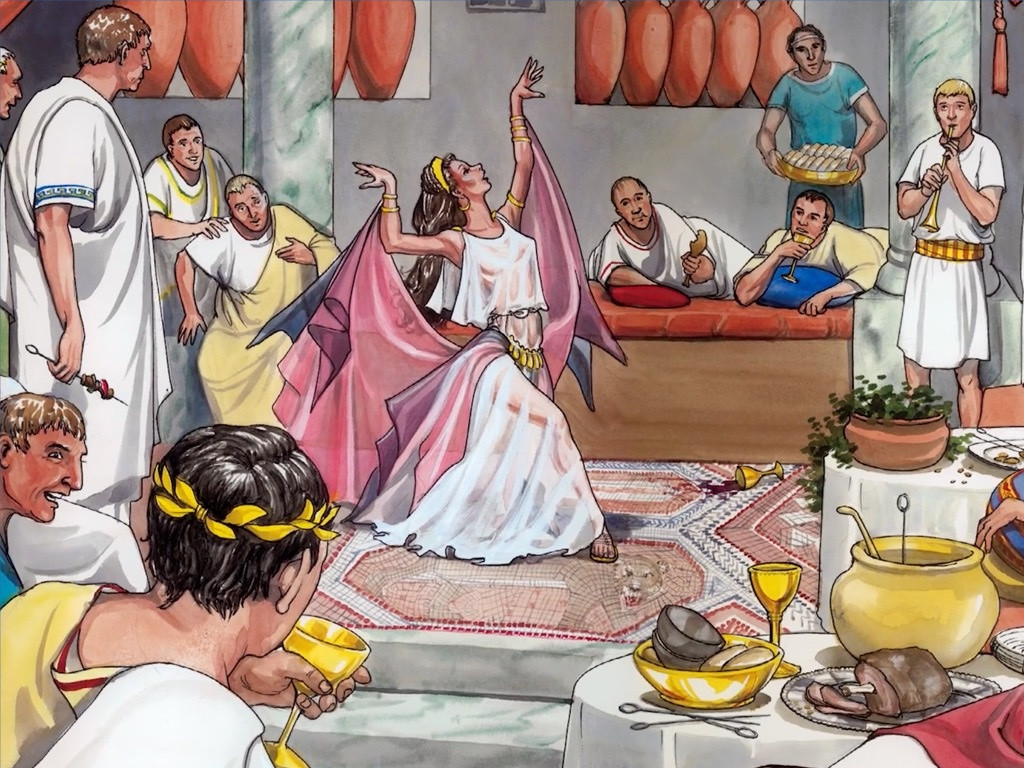 Salome tanzte für Herodes und sollte dafür ein Geschenk bekommen. Sie wünschte sich den Kopf des Johannes auf einer Schale.
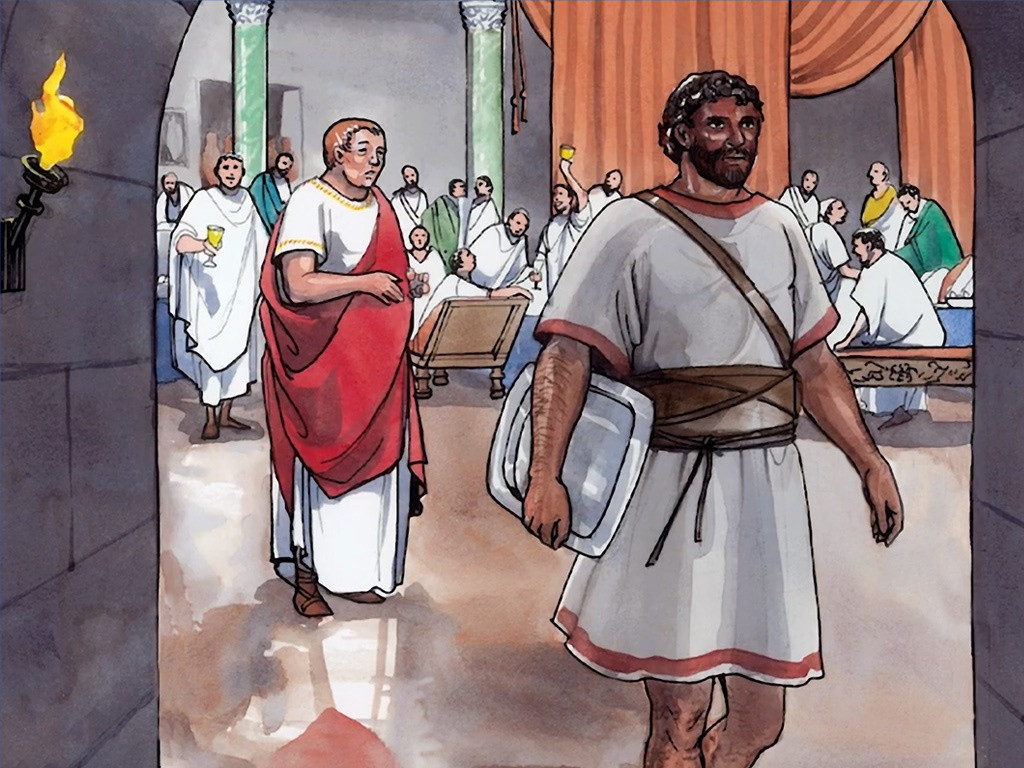 So wurde Johannes hingerichtet.
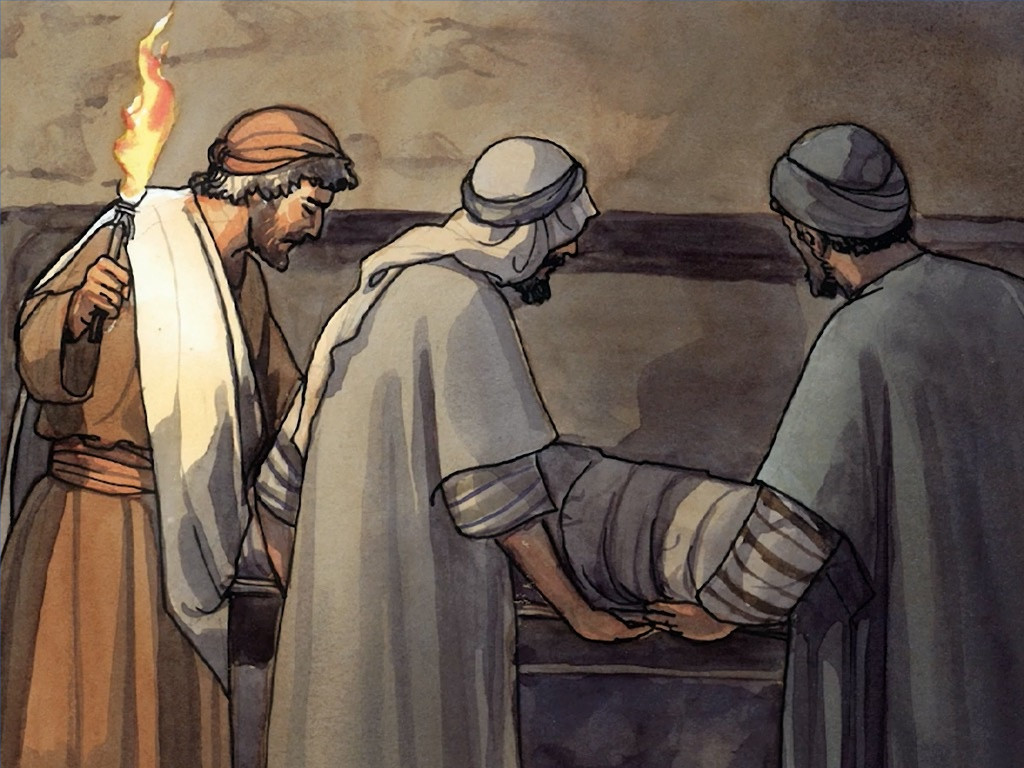 Seine Jünger holten seinen Leichnam und beerdigten ihn.
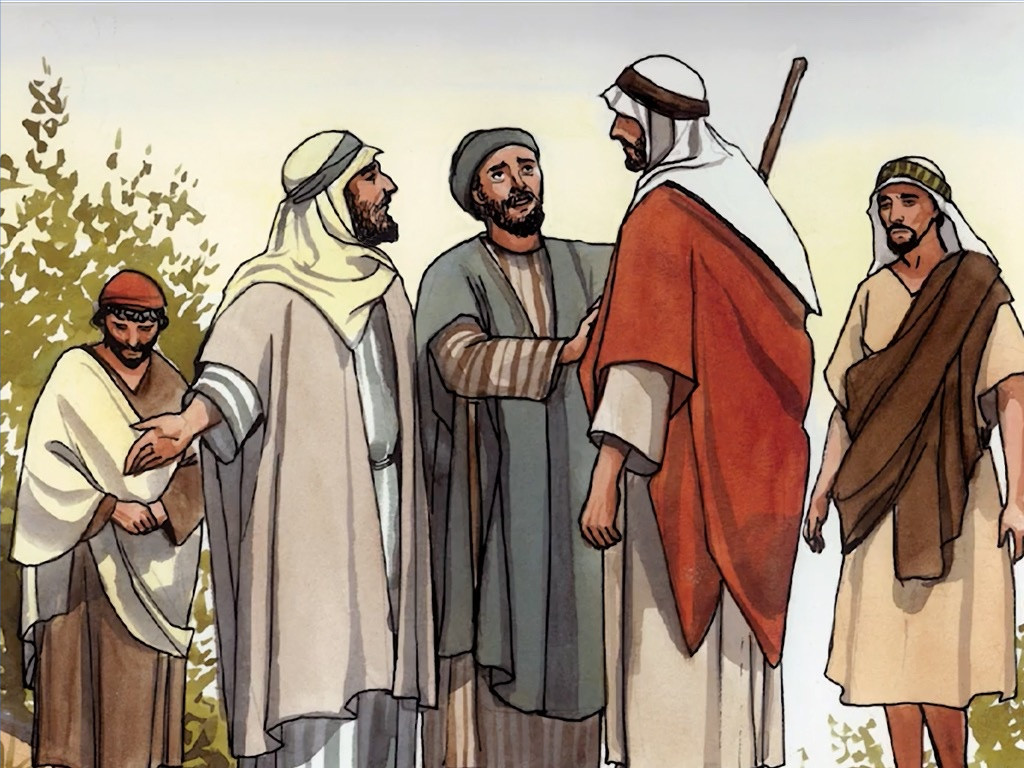 Dann gingen sie zu Jesus und erzählten ihm alles.
Das Volk war über die Hinrichtung des Johannes sehr wütend. Viele Soldaten verweigerten Herodes den Dienst im Krieg.
Zeichnungen:© Paula Nash Giltner
Text:

Annette Zimmermann 
auf Basis der Online Ausgabe der Deutschen Bibelgesellschaft der revidierten Einheitsübersetzung 
von 2016.

https://www.die-bibel.de/bibeln/online-bibeln/einheitsuebersetzung/einheitsuebersetzung/


Zusammenstellung:
Annette Zimmermann 2020
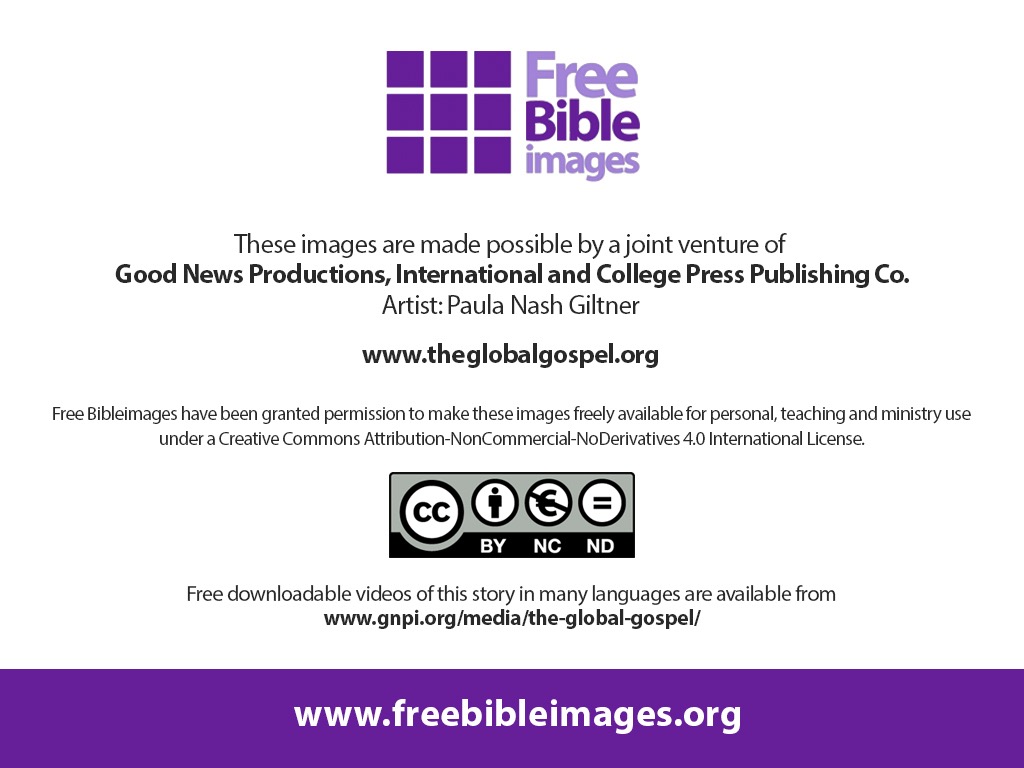 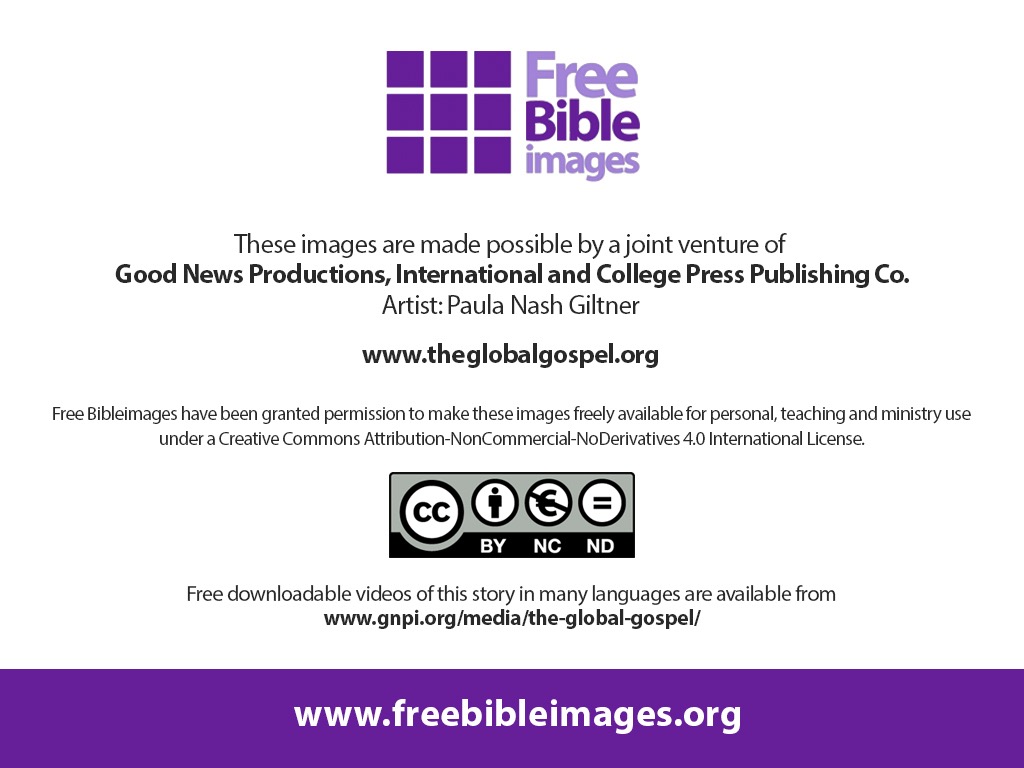 Nutzung nur im Religionsunterricht und Andachten 
im christlichen Kontext gestattet.